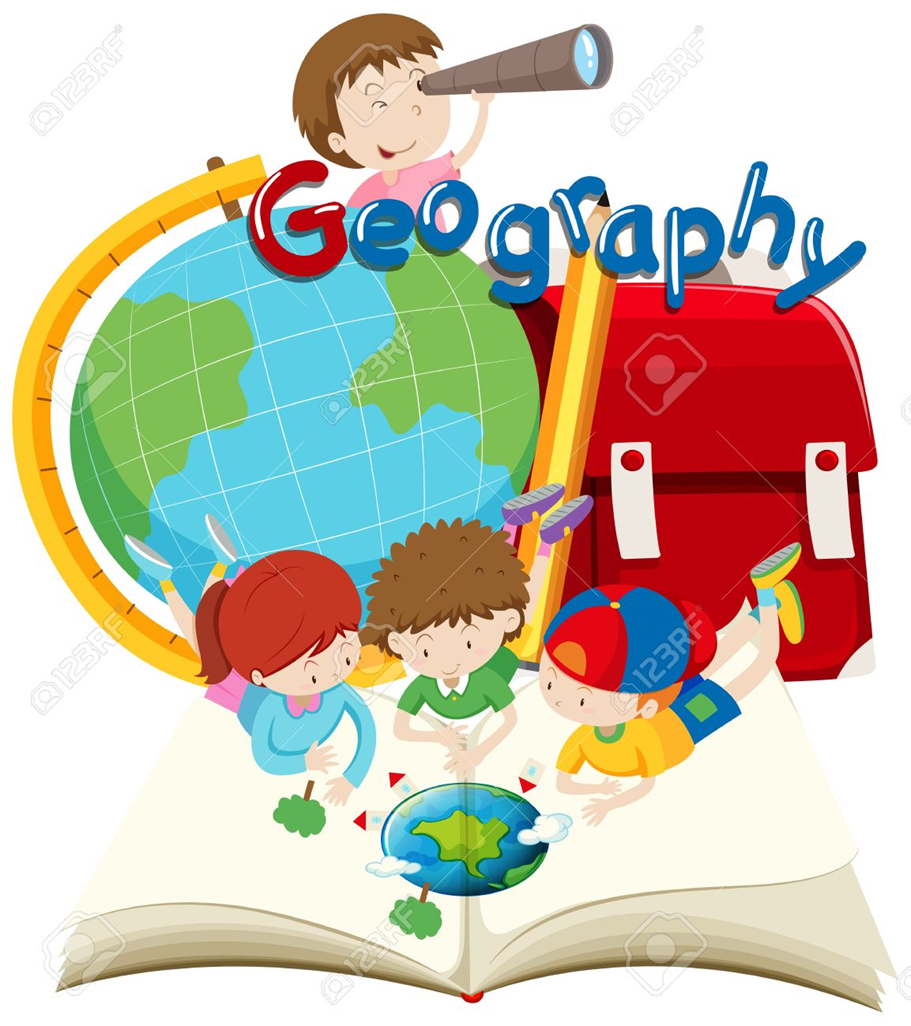 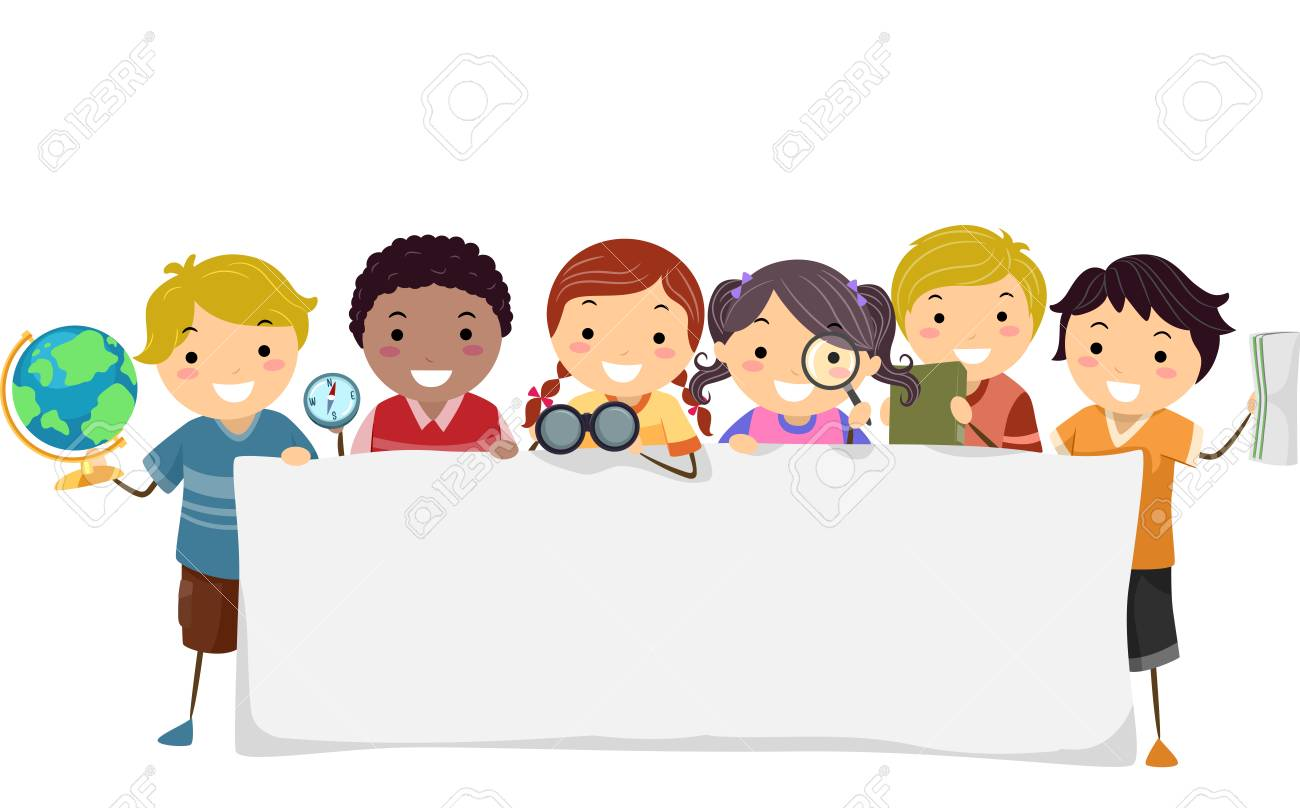 CHÀO MỪNG THẦY CÔ VÀ CÁC EM ĐẾN DỰ GIỜ HỌC ĐỊA LÍ LỚP 7
THỬ TÀI 
HIỂU BIẾT
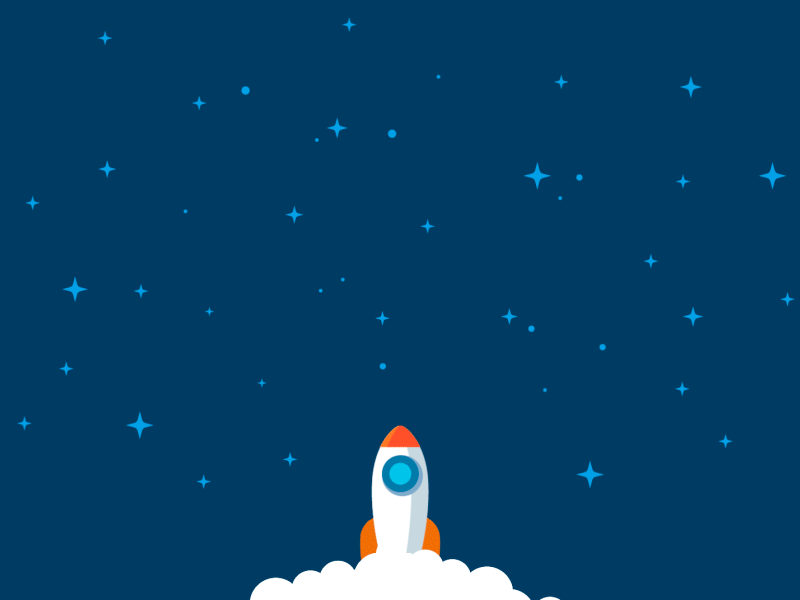 KHỞI ĐỘNG
TRẢ LỜI NHANH
THỬ TÀI 
HIỂU BIẾT
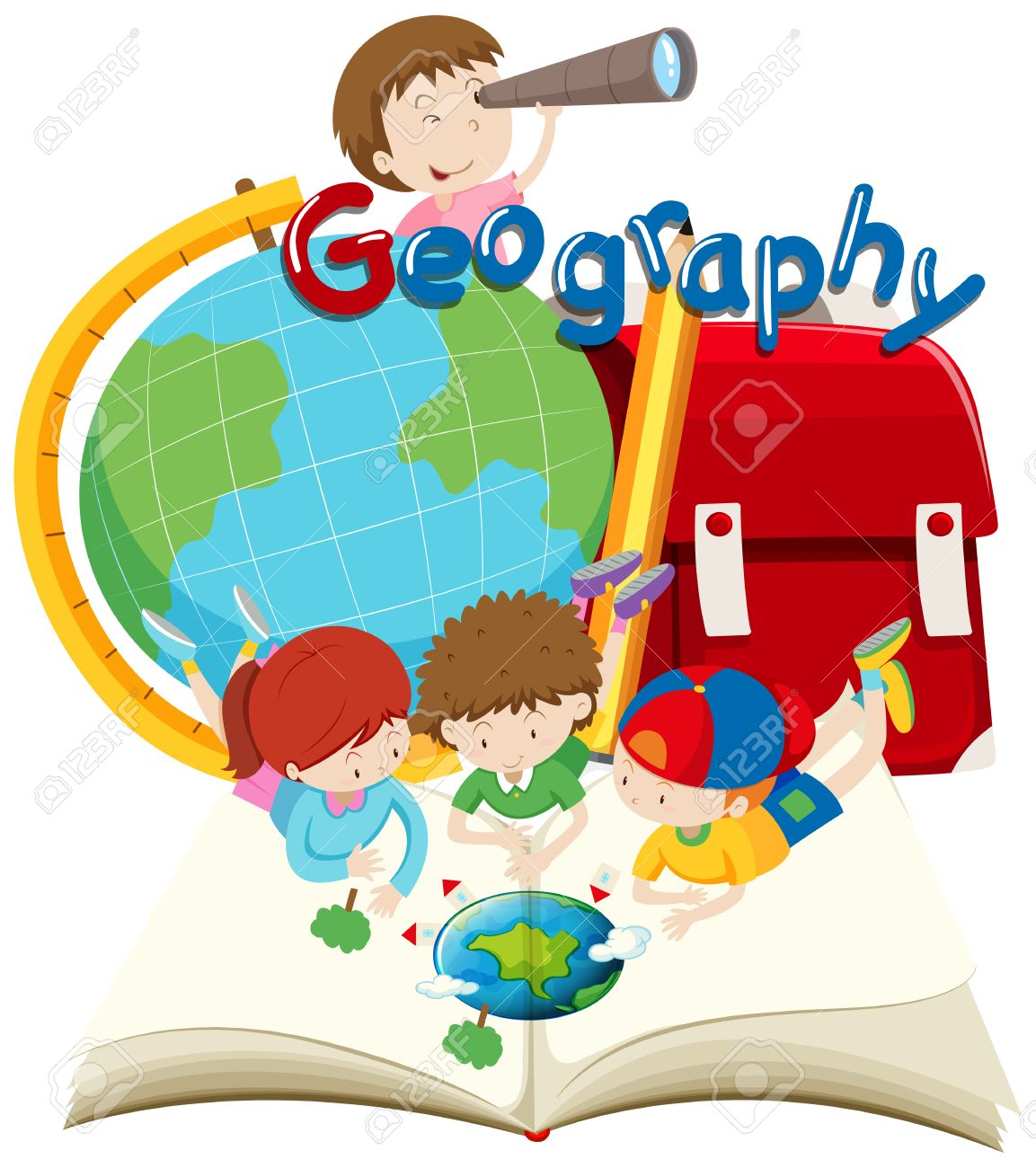 2
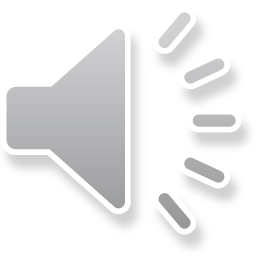 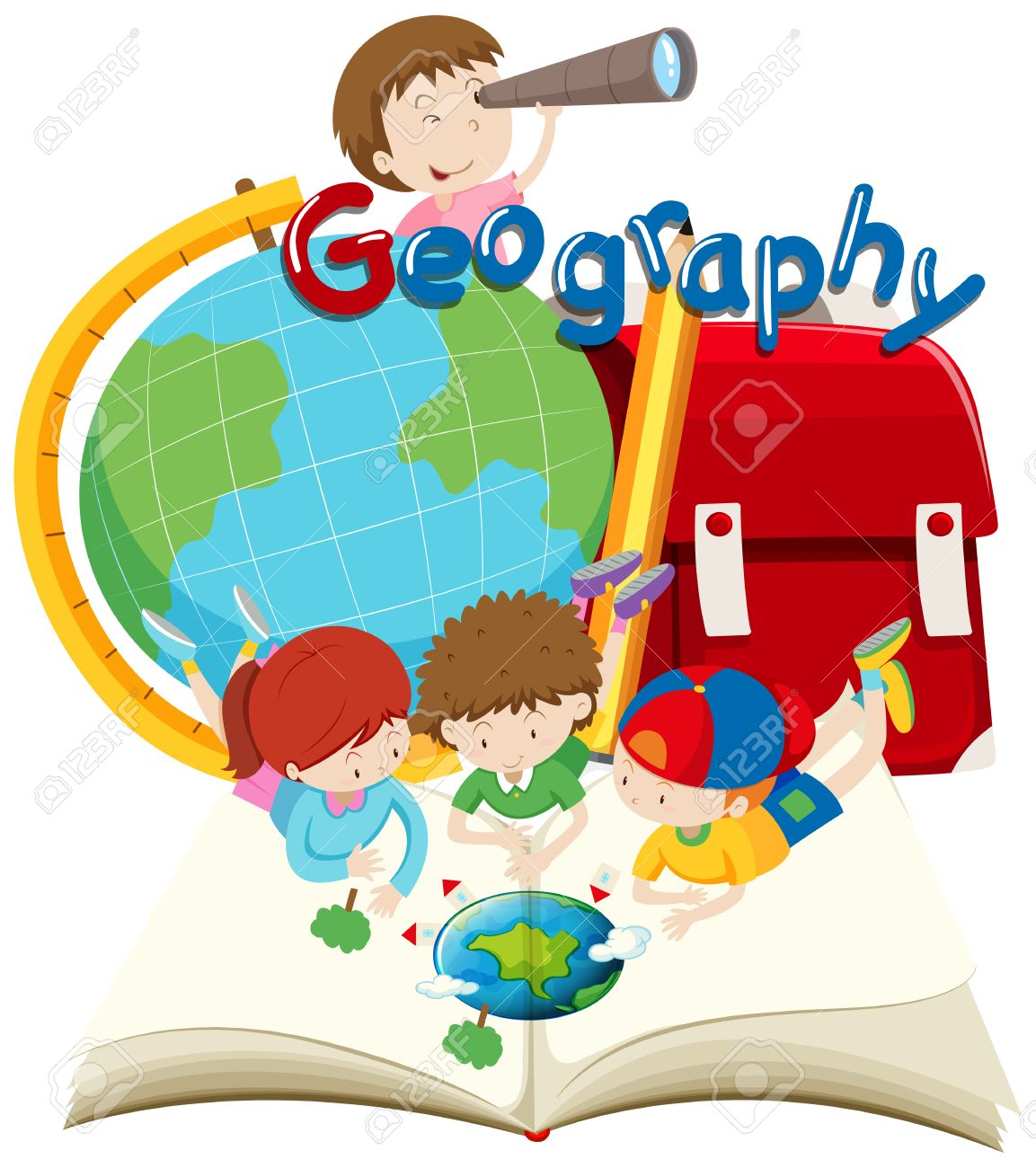 Nhìn hình – Đoán tên
* Đoán tên địa danh * Đoán quốc gia* Đoán chủ đề bài học
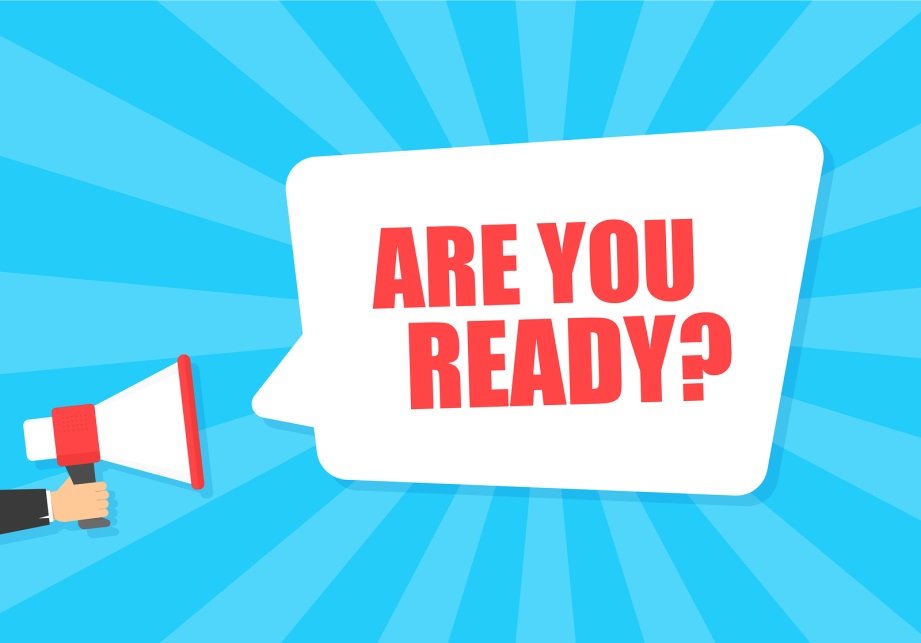 [Speaker Notes: Đoán tên nước qua hình dáng lãnh thổ đặc biệt]
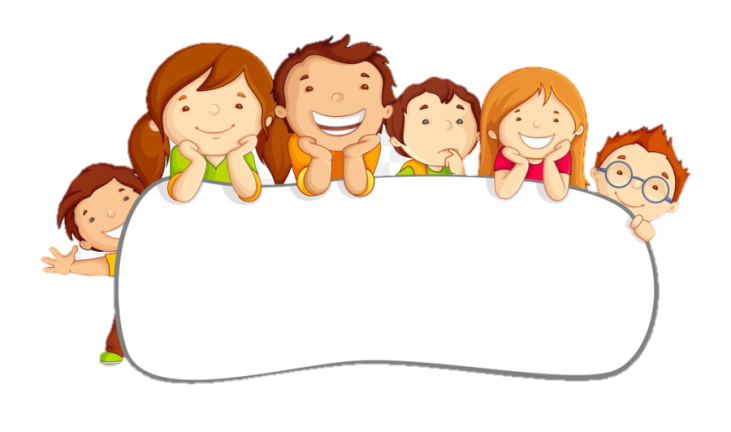 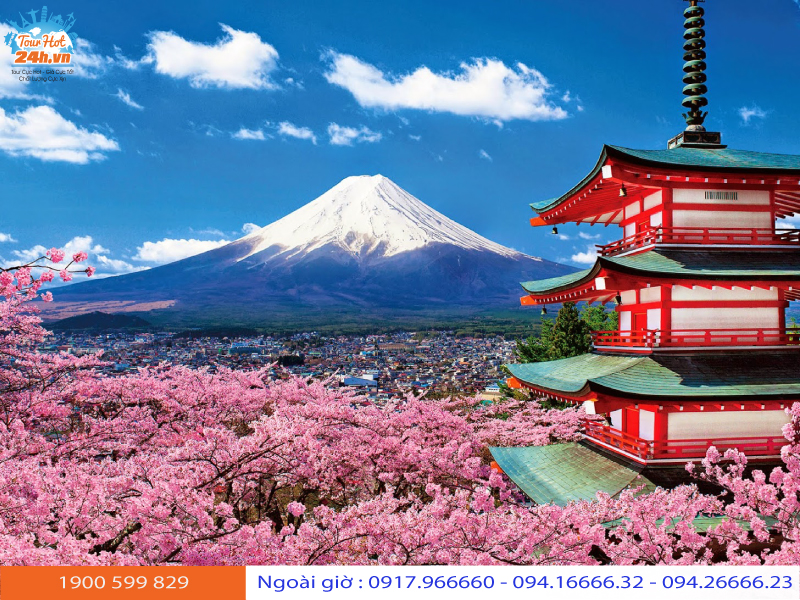 Hình bên
1. Ngọn núi nào?
2. Ở quốc gia?
Khu vực nào của châu Á?
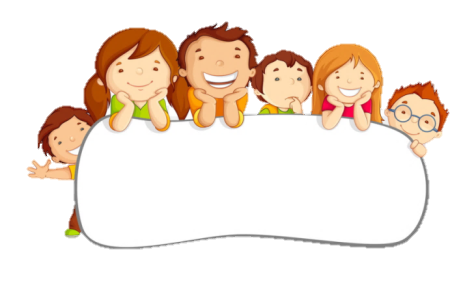 Hình chụp
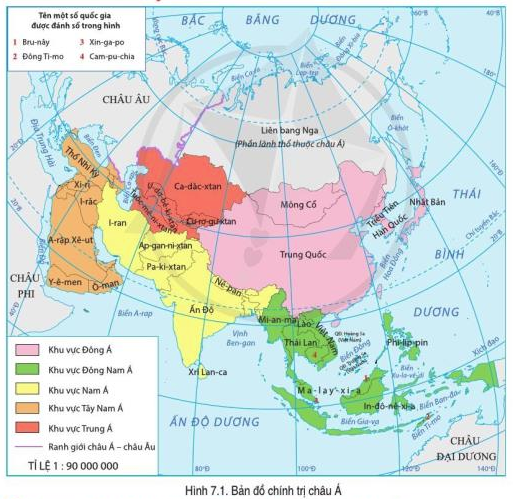 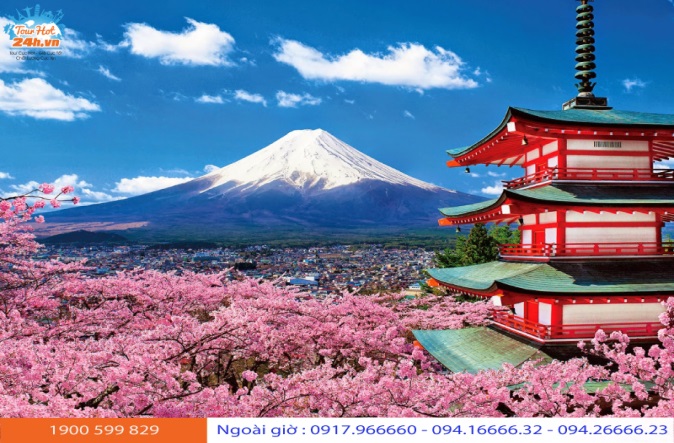 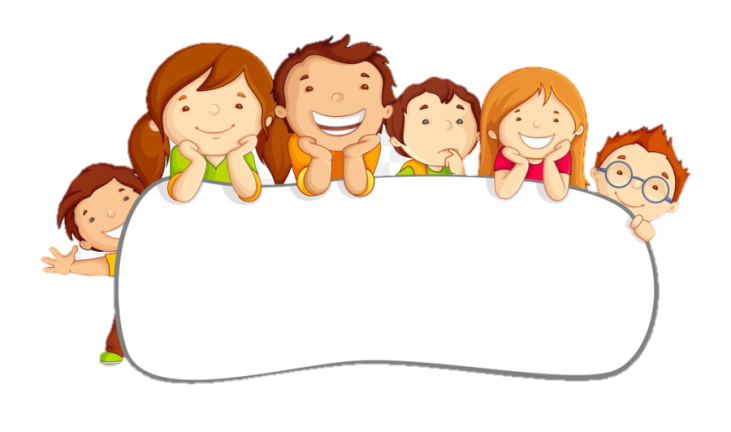 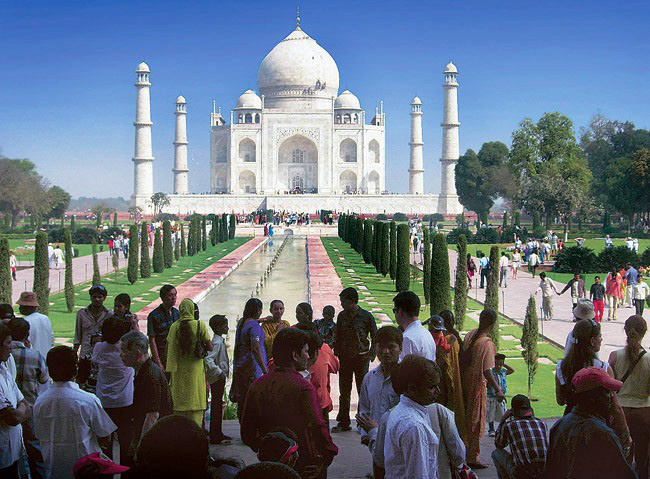 Hình bên
1. Đền thờ nào?
2. Ở quốc gia?
Khu vực nào của châu Á?
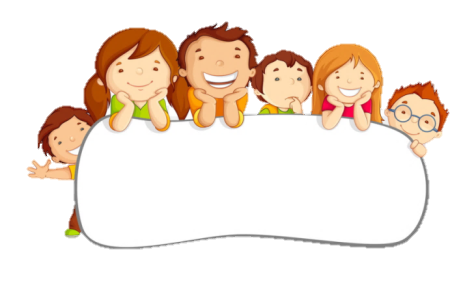 Hình chụp
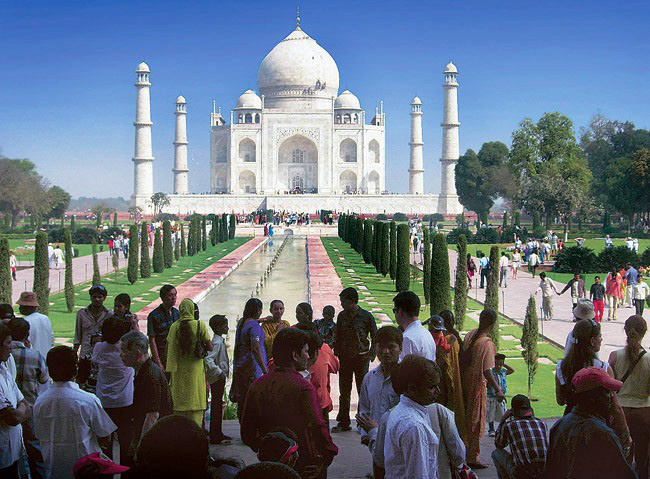 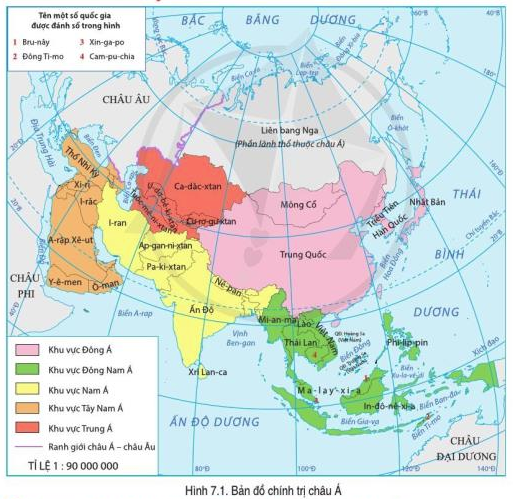 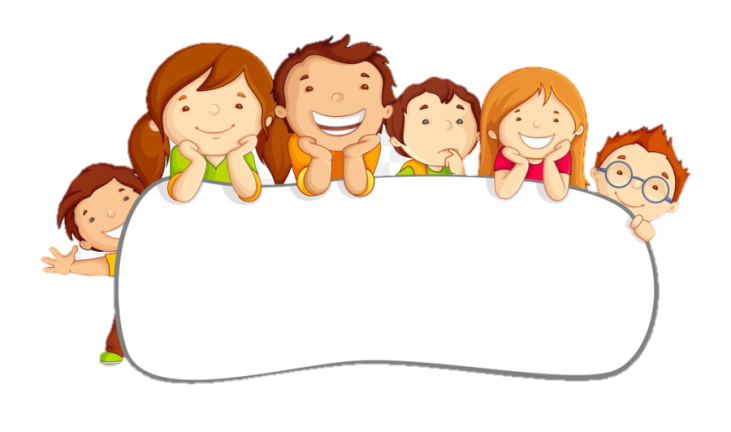 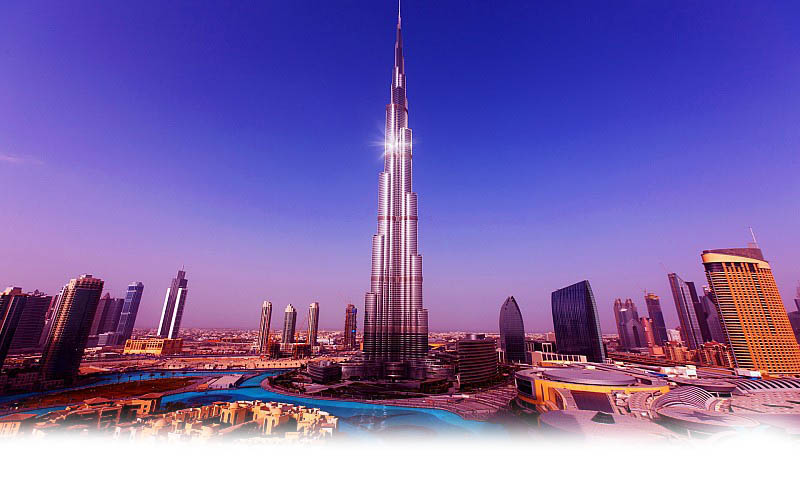 Hình bên
1. Ngọn tháp cao nhất này ở thành phố nào?
2. Khu vực nào của châu Á?
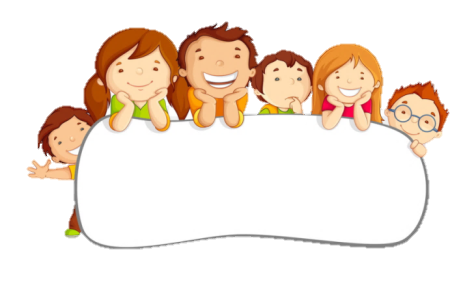 Hình chụp
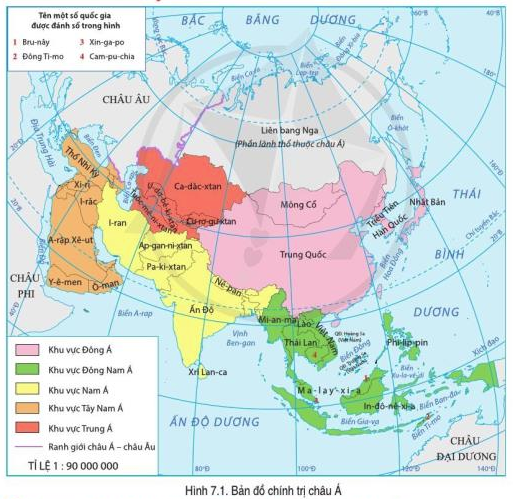 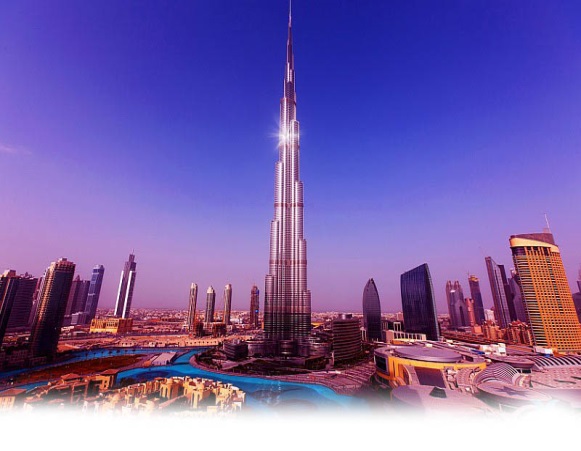 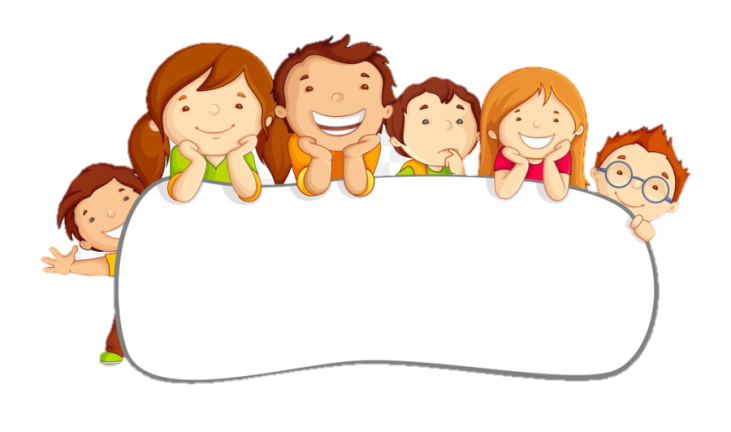 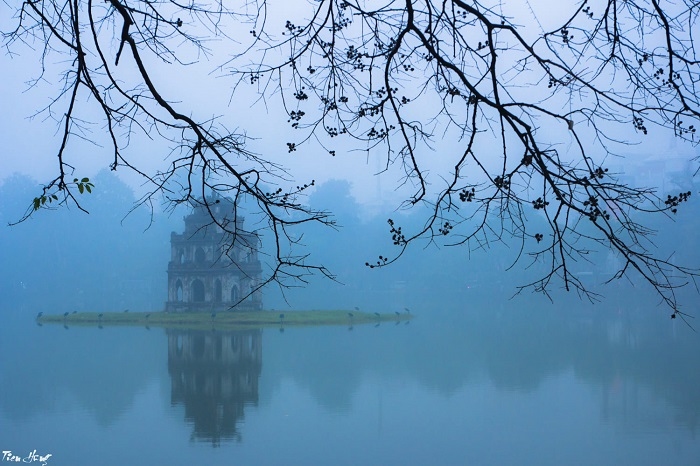 Hình bên
1. Ngọn tháp nào đây?
2. Ở thành phố nào?
Khu vực nào của châu Á?
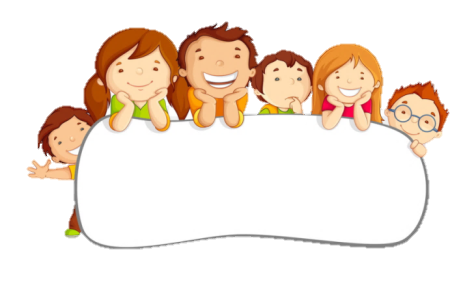 Hình chụp
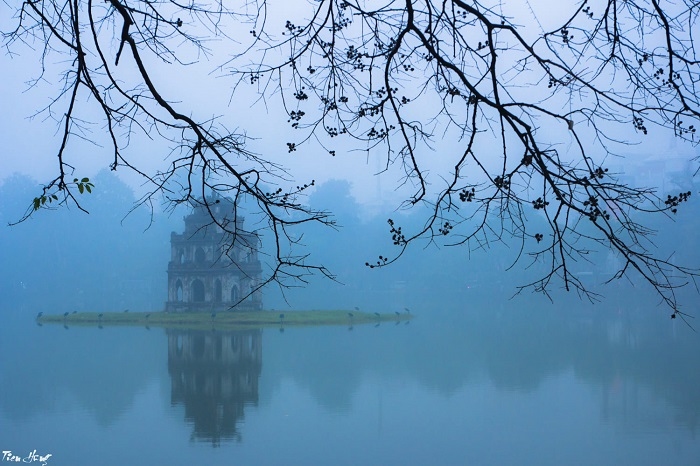 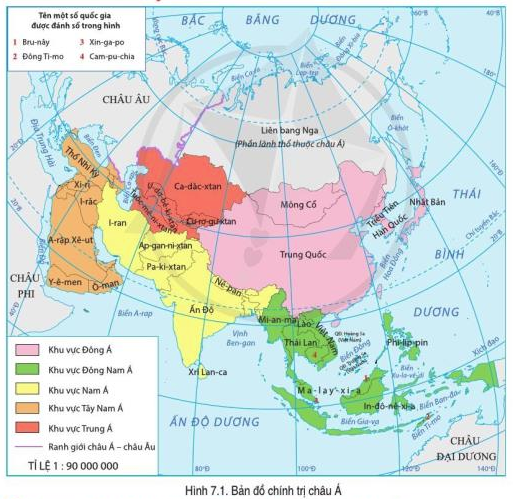 (3 tiết)
BÀI 7. BẢN ĐỒ CHÍNH TRỊ CHÂU Á, CÁC KHU VỰC CỦA CHÂU Á
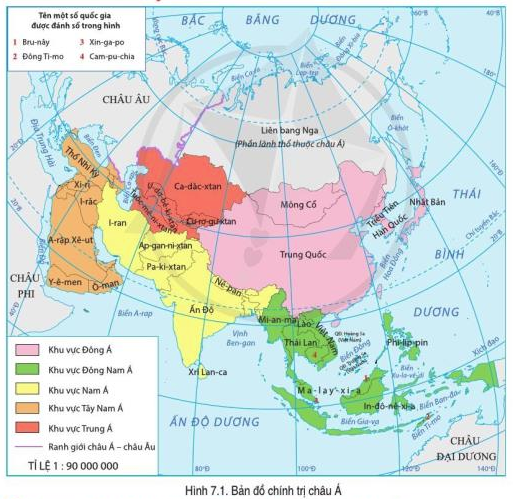 NỘI DUNG CHÍNH
1. Bản đồ chính trị châu Á
2. Đặc điểm tự nhiên các khu vực của châu Á.
TIẾN TRÌNH BÀI HỌC
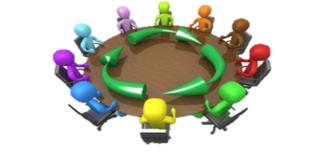 Tìm hiểu về bản đồ chính trị châu Á
Gv hướng dẫn HS thành lập nhóm, giao nhiệm vụ để  các nhóm thực hiên sản phẩm “Tìm hiểu đặc điểm tự nhiên khu vực của châu Á”
Tiết 1
Tiết 2
Báo cáo, trưng bày sản phẩm, thuyết trình về 
“ Đặc điểm tự nhiên các khu vực châu Á.
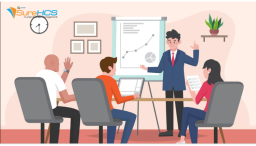 Tiết 3
Tiếp tục báo cáo, thuyết trình về 
“ Đặc điểm tự nhiên các khu vực châu Á.
Luyện tập, vận dụng
(Kết quả sản phẩm nhóm lấy điểm thường xuyên)
BÀI 7. BẢN ĐỒ CHÍNH TRỊ CHÂU Á, CÁC KHU VỰC CỦA CHÂU Á (tiết 1)
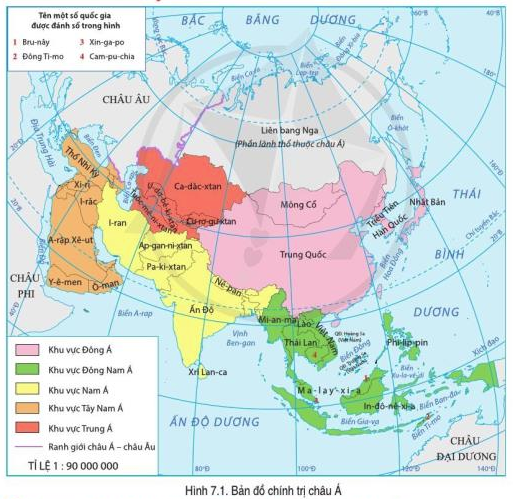 1. Bản đồ chính trị châu Á
Bản đồ chính trị châu Á chia ra làm mấy khu vực?
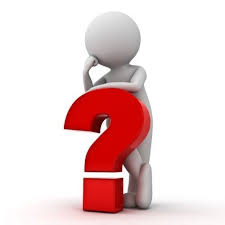 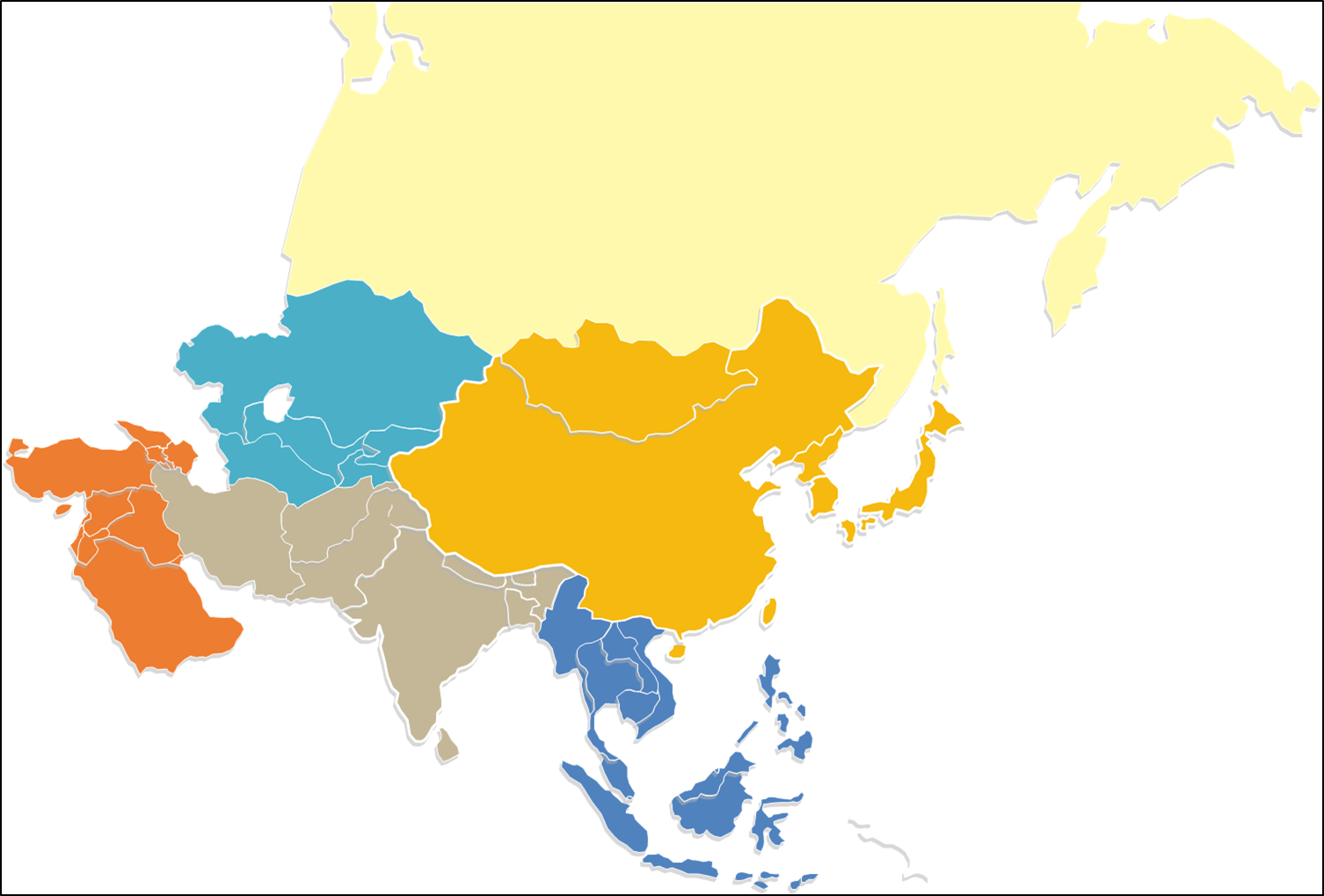 Quan sát hình bên dưới, kết hợp với H7.1 bản đồ chính trị châu Á trong sách giáo khoa trang 107 và cho biết:
 Tên khu vực này?
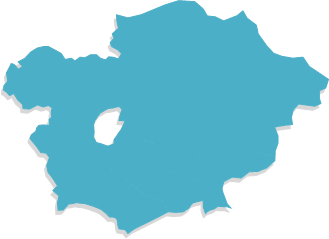 1.
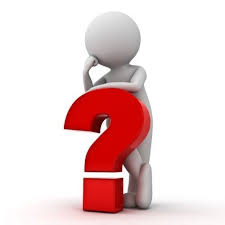 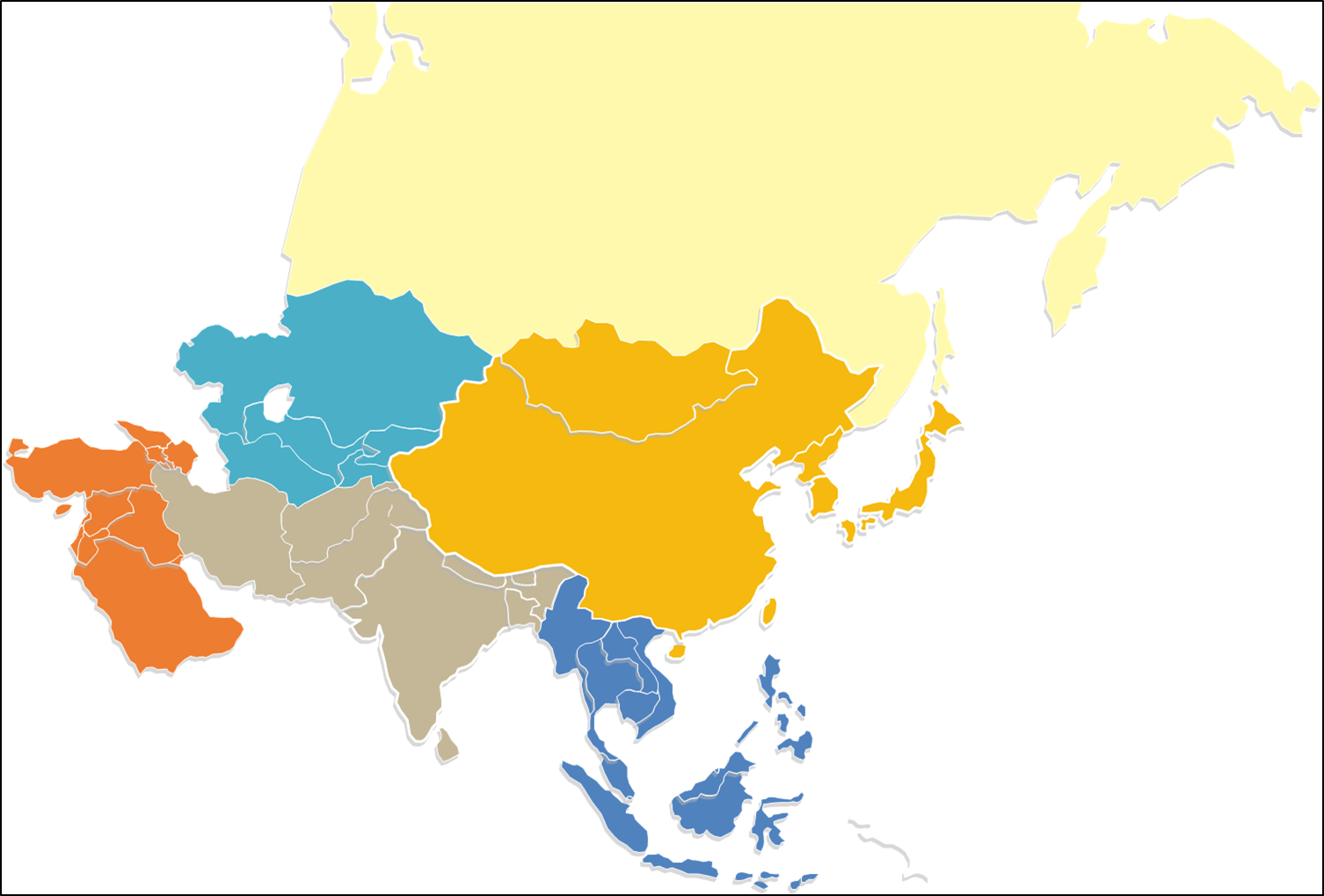 Quan sát hình bên dưới, kết hợp với H7.1 bản đồ chính trị châu Á trong sách giáo khoa trang 107 và cho biết:
 Tên khu vực này?
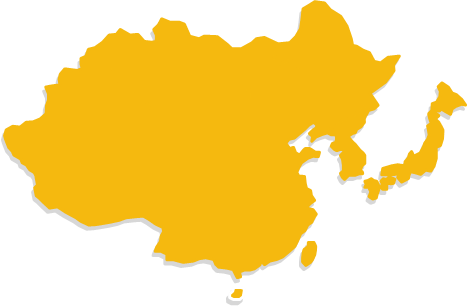 2.
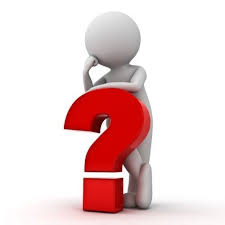 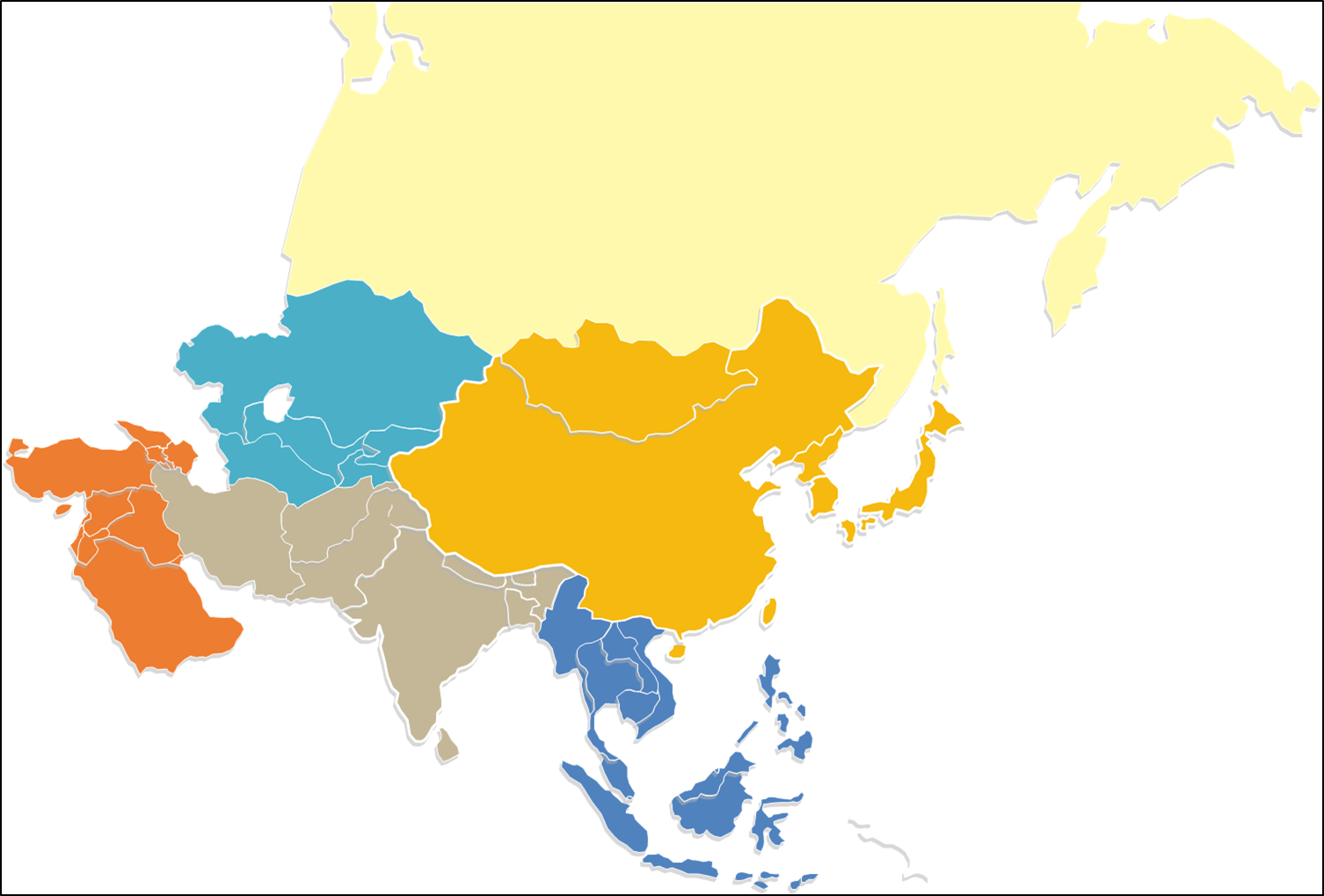 Quan sát hình bên dưới, kết hợp với H7.1 bản đồ chính trị châu Á trong sách giáo khoa trang 107 và cho biết:
 Tên khu vực này?
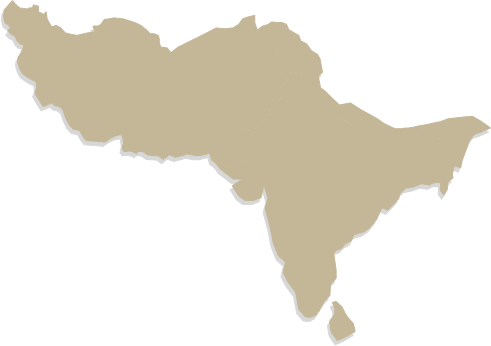 3.
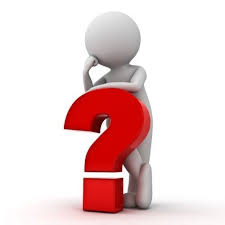 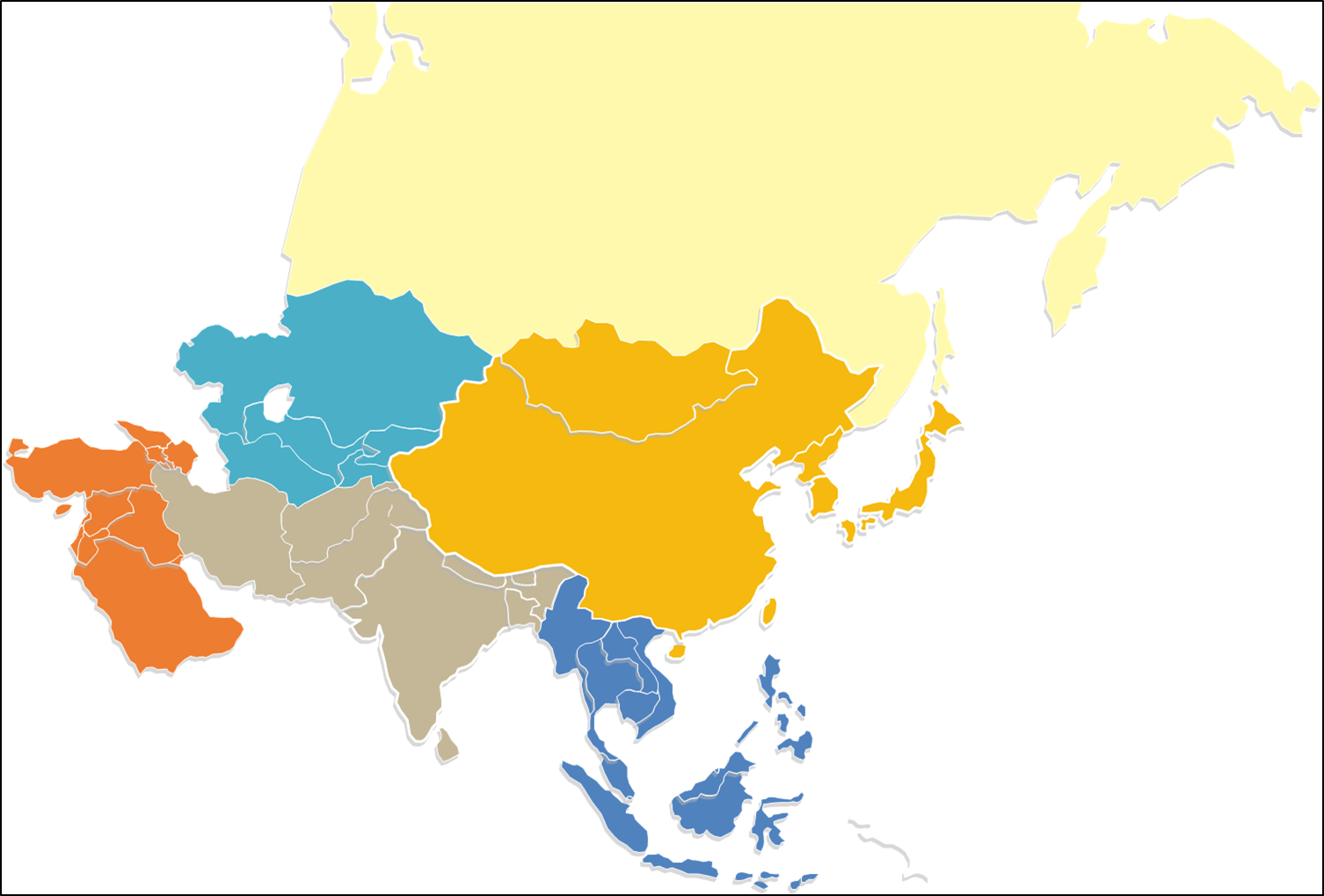 Quan sát hình bên dưới, kết hợp với H7.1 bản đồ chính trị châu Á trong sách giáo khoa trang 107 và cho biết:
 Tên khu vực này?
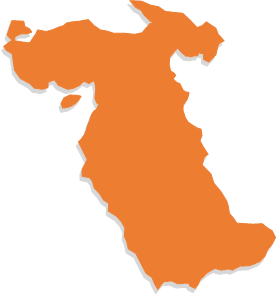 4.
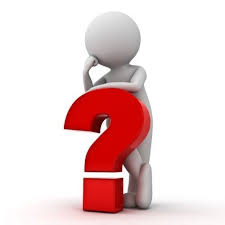 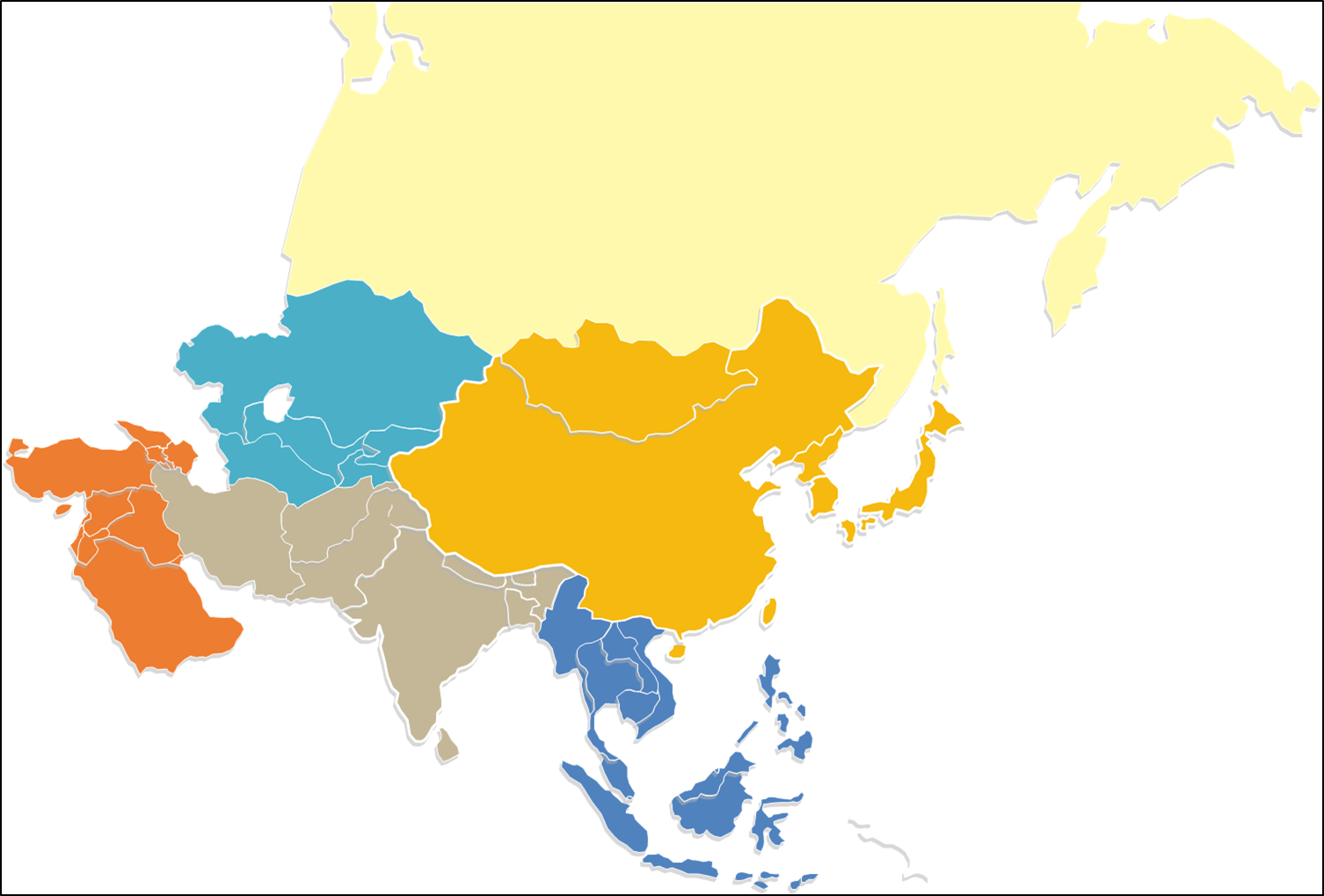 Quan sát hình bên dưới, kết hợp với H7.1 bản đồ chính trị châu Á trong sách giáo khoa trang 107 và cho biết:
 Tên khu vực này?
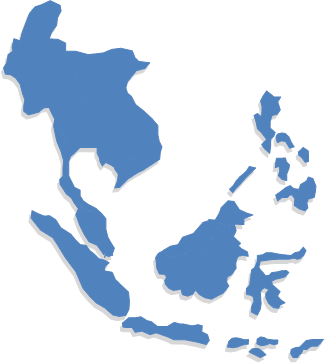 5.
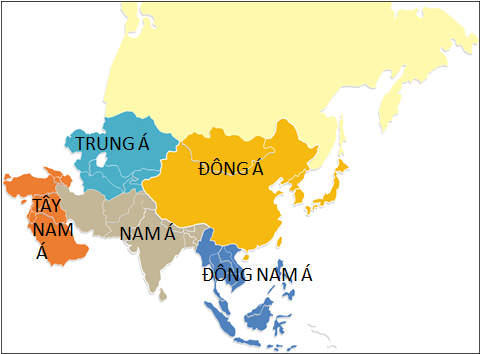 BÀI 7. BẢN ĐỒ CHÍNH TRỊ CHÂU Á, CÁC KHU VỰC CỦA CHÂU Á (tiết 1)
1. Bản đồ chính trị châu Á
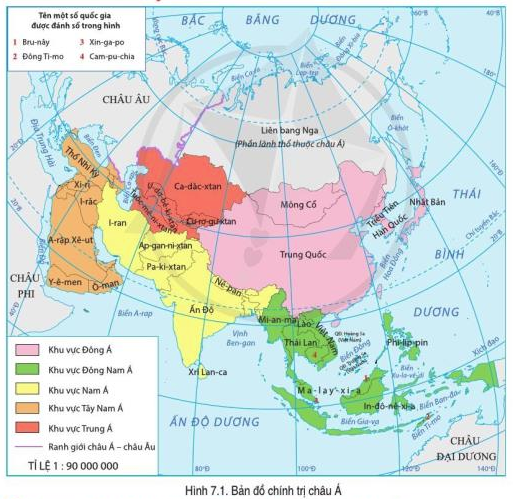 Châu Á (không kể phần lãnh thổ Liên bang Nga) được chia thành 5 khu vực: Đông Á, Đông Nam Á, Nam Á, Trung Á và Tây Nam Á (Tây Á).
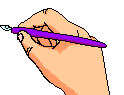 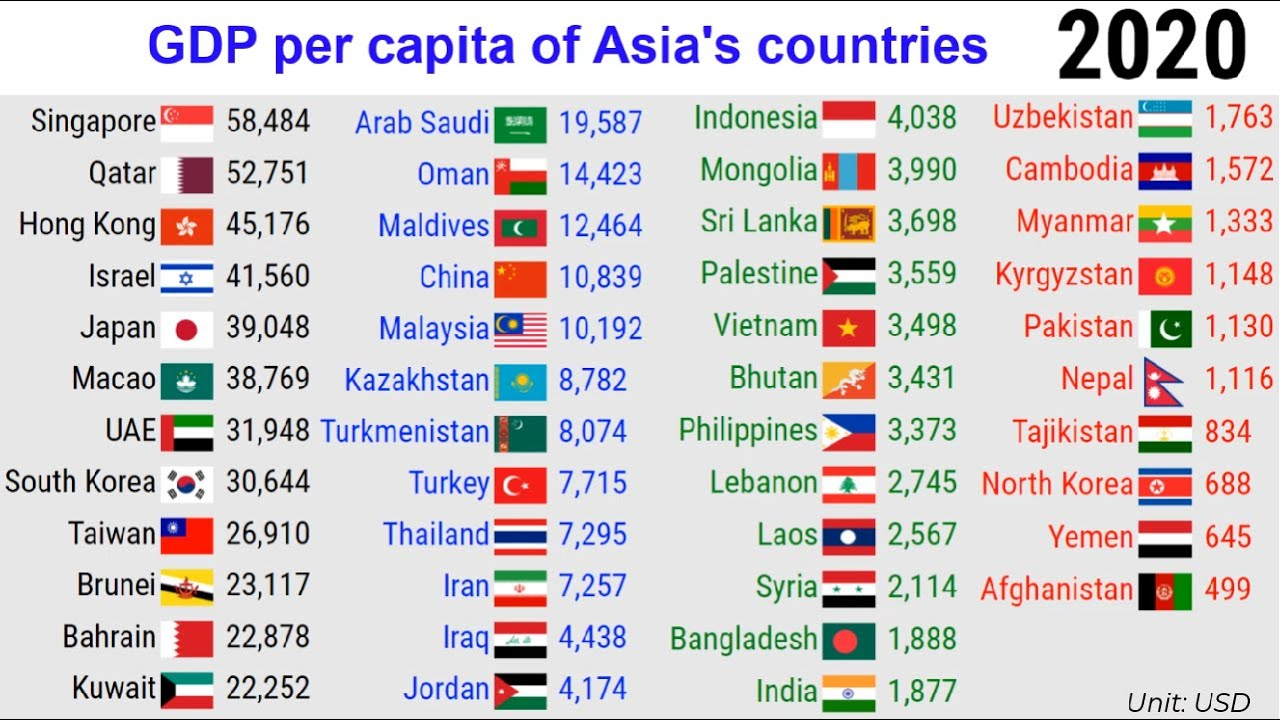 https://www.youtube.com/watch?v=Deuh2Im92qI
Bấm vào link này để xem video
Hiện nay Châu Á có 49 quốc gia, các quốc gia có sự chênh lệch thu nhập bình quân đầu
BÀI 7. BẢN ĐỒ CHÍNH TRỊ CHÂU Á, CÁC KHU VỰC CỦA CHÂU Á (tiết 1)
1. Bản đồ chính trị châu Á
2. Đặc điểm tự nhiên các khu vực của châu Á.
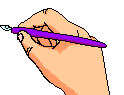 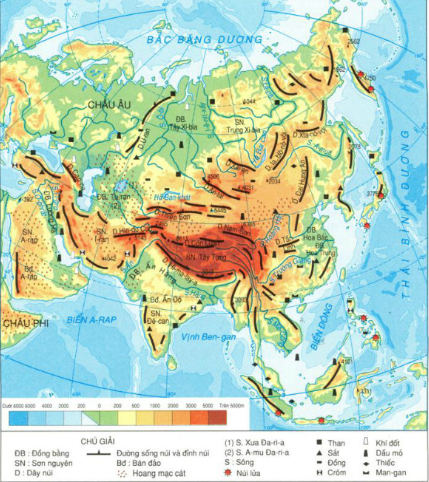 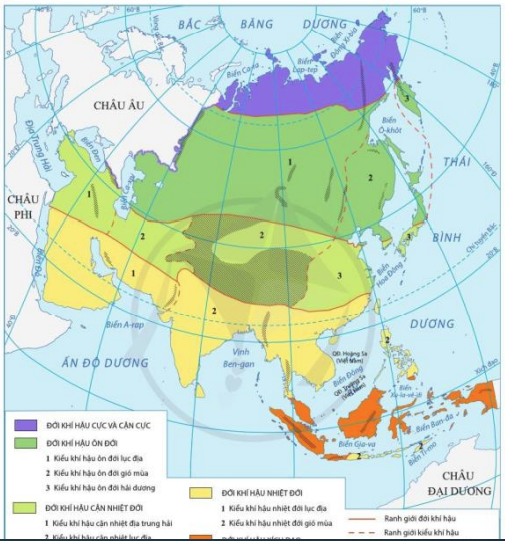 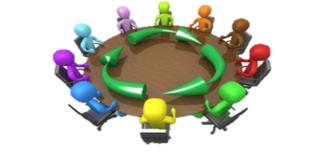 Hoạt động nhóm
Dựa vào hình 5.1,5.2 và 7.2 + thông tin trong mục 2, mỗi nhóm các em hãy trao đổi để tìm hiểu đặc điểm tự nhiên của một khu vực cụ thể ở châu Á.
PHÂN CÔNG
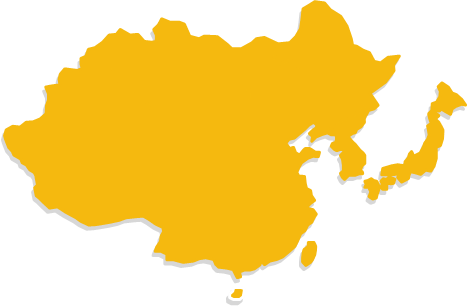 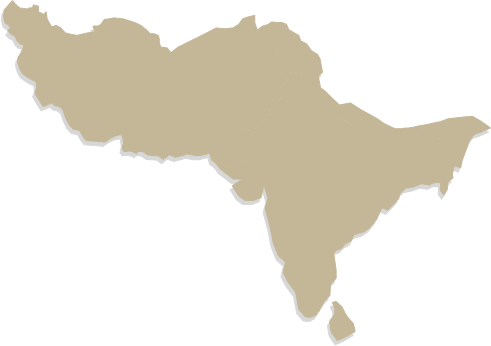 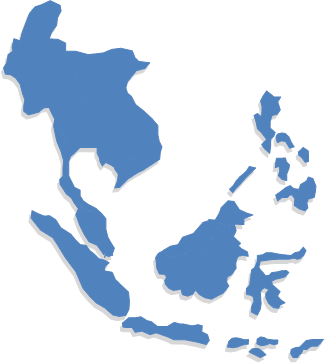 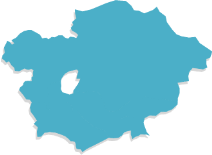 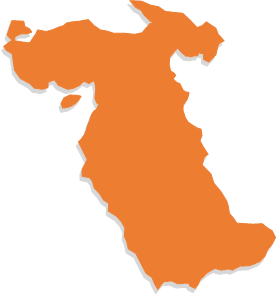 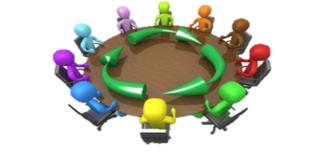 Hoạt động nhóm
Dựa vào hình 5.1,5.2 và 7.2 + thông tin trong mục 2, mỗi nhóm các em hãy trao đổi để tìm hiểu đặc điểm tự nhiên của một khu vực cụ thể ở châu Á.
GỢI Ý NỘI DUNG CƠ BẢN KHI TÌM HIỂU 1 KHU VỰC
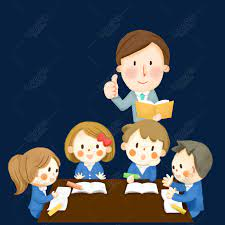 BÀI 7. BẢN ĐỒ CHÍNH TRỊ CHÂU Á, CÁC KHU VỰC CỦA CHÂU Á (tiết 1)
1. Bản đồ chính trị châu Á
2. Đặc điểm tự nhiên các khu vực của châu Á.
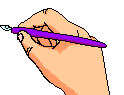 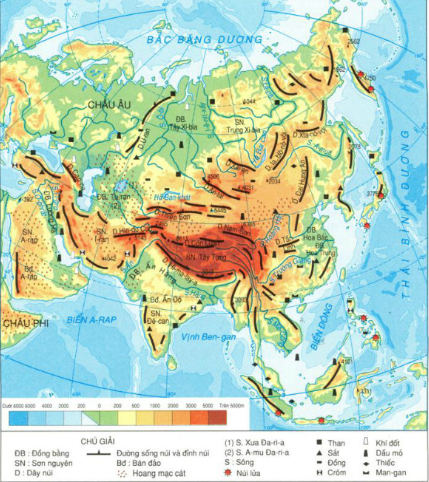 YÊU CẦU SẢN PHẨM (chọn 1 trong 2 cách sau)
+ Sản phẩm mềm: kết quả làm việc của các nhóm thể hiện bằng thuyết trình với PP, video, hình ảnh… (làm ở nhà, sẽ báo cáo trong giờ học sau của bài học)
+ Sản phẩm trưng bày dạng phòng tranh: Sử dụng bút màu và ký hiệu … thể hiện các đặc điểm tự nhiên đó trên giấy A0 có thể thiết kế thêm các sản phẩm sáng tạo dạng sơ đồ tư duy, Infographic, tập san, bài nghiên cứu … để trình bày các đặc điểm tự nhiên một cách sáng tạo, khoa học, dễ hiểu. (làm ở nhà, sẽ trưng bày trong giờ học sau của bài học)
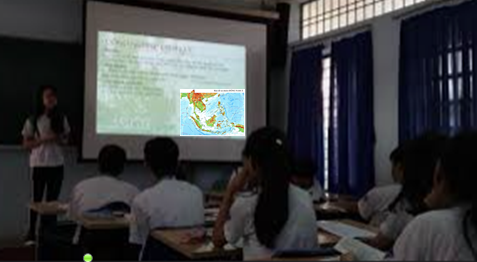 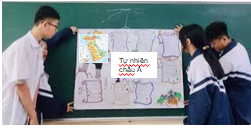 TIÊU CHÍ ĐÁNH GIÁ SẢN PHẨM
Gợi ý các link thông tin có thể tìm hiểu:
https://vi.wikipedia.org/wiki/Bi%E1%BB%83n_Caspi Biển Hồ Caspi. 
Cuộc sống ở thành phố lạnh nhất thế giới https://vnexpress.net/cuoc-song-o-thanh-pho-lanh-nhat-the-gioi-4416698.html#:~:text=Th%C3%A0nh%20ph%E1%BB%91%20Yakutia%20%E1%BB%9F%20Siberia,kho%E1%BA%A3ng%20300.000%20d%C3%A2n%20sinh%20s%E1%BB%91ng. 
'Nóc nhà thế giới' nằm ở đâu, cao mấy nghìn mét? https://zingnews.vn/noc-nha-the-gioi-nam-o-dau-cao-may-nghin-met-post867257.html 
Tại sao quốc gia Indonesia có quá nhiều động đất và sóng thần? https://tapchigiaothong.vn/tai-sao-quoc-gia-indonesia-co-qua-nhieu-dong-dat-va-song-than-d70136.html 
Nơi có lượng mưa cao nhất thế giới https://zingnews.vn/video-noi-co-luong-mua-cao-nhat-the-gioi-post1201487.html 
Những cây cầu lớn lên từng ngày tại nơi ẩm ướt nhất thế giới https://www.thiennhien.net/2015/06/03/nhung-cay-cau-lon-len-tung-ngay-tai-noi-uot-nhat-gioi/
Bài tập về nhà: 
1. Em hãy sưu tầm thông tin hoặc hình ảnh về một khu vực của châu Á mà em yêu thích.
2. Dựa vào kiến thức về vị trí các khu vực đã học + hình 7.1,  tìm hiểu và ghi nhớ tên các quốc gia mỗi khu vực châu Á.
CÁC NƯỚC Ở CÁC KHU VỰC CỦA CHÂU Á
(Bắc Á: Phần lãnh thổ châu Á của Liên bang Nga)
TIẾT 2
Ai là nhà thông thái?
Khởi động :
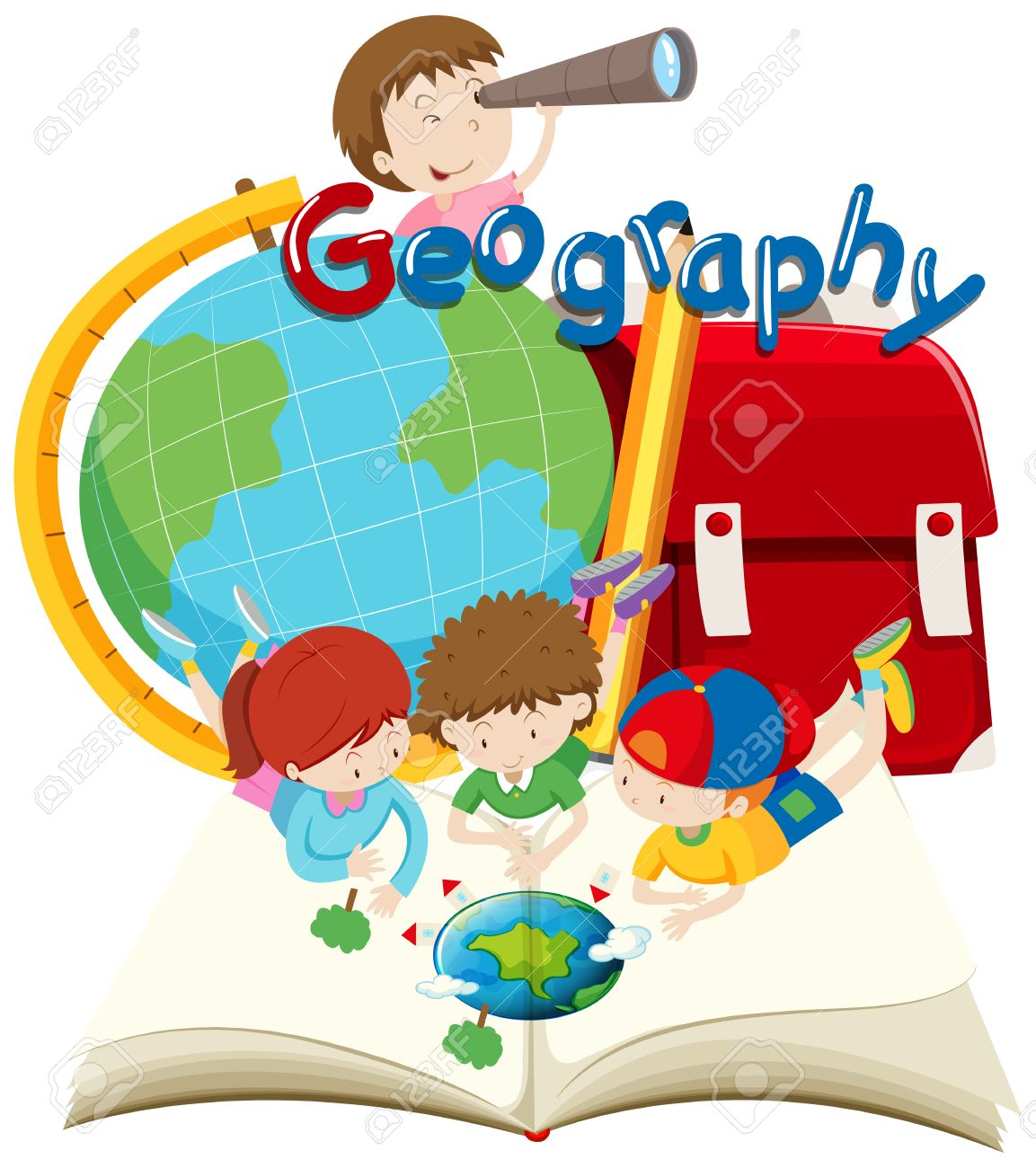 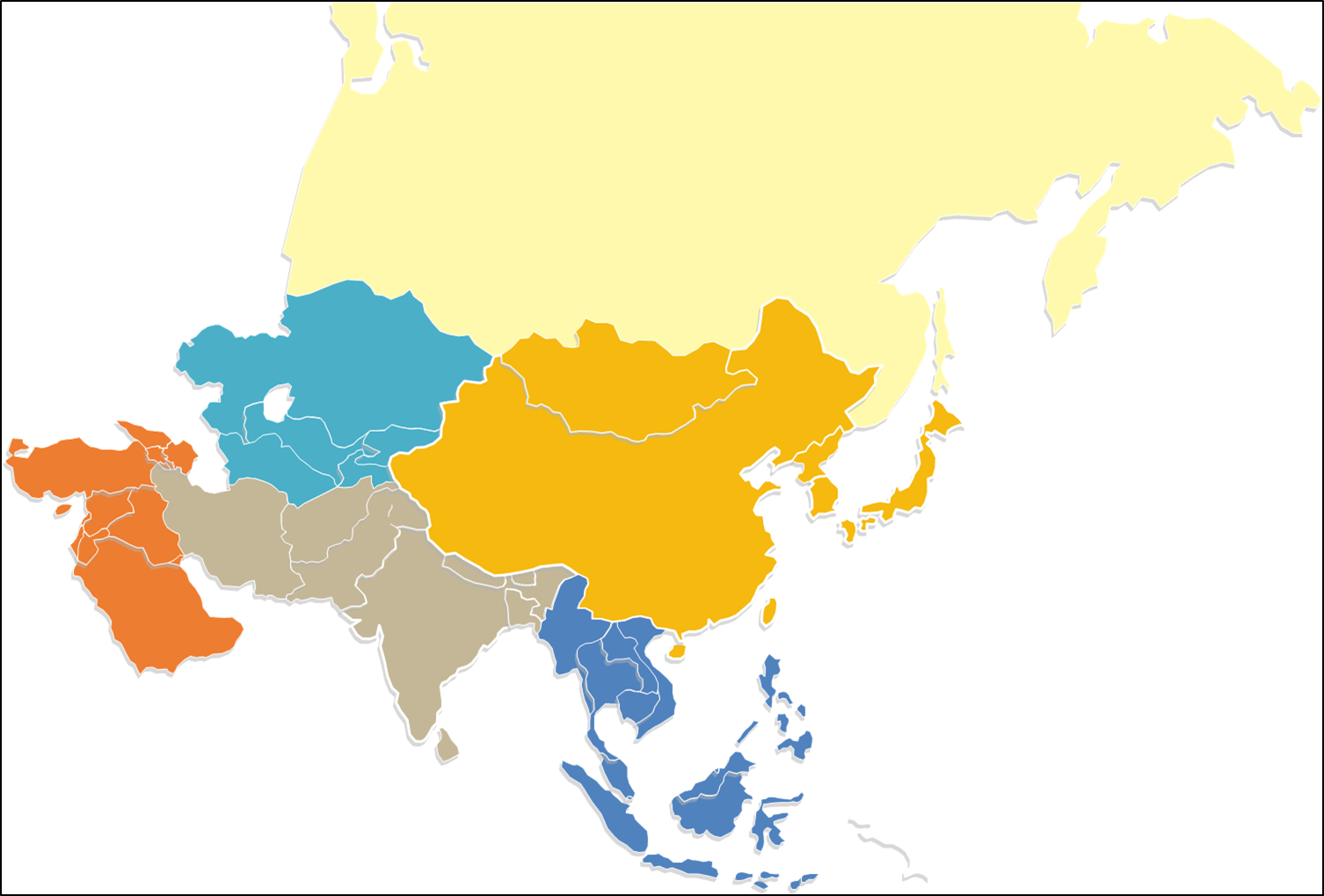 1, Kể tên và xác định các khu vực của châu Á? 
2, Em hãy lựa chọn một trong các khu vực của châu Á và kể tên ít nhất 3 quốc gia trong khu vực đó?
BÀI 7. BẢN ĐỒ CHÍNH TRỊ CHÂU Á, CÁC KHU VỰC CỦA CHÂU Á (tiết 2)
1. Bản đồ chính trị châu Á
2. Đặc điểm tự nhiên các khu vực của châu Á.
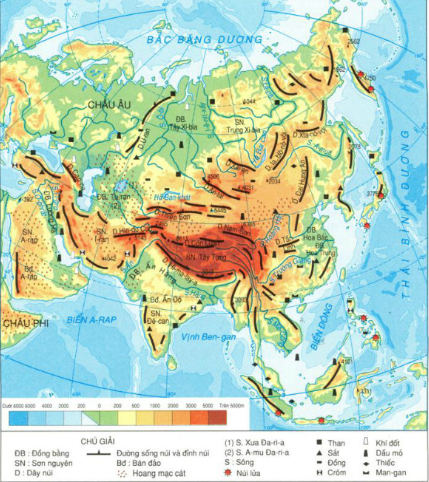 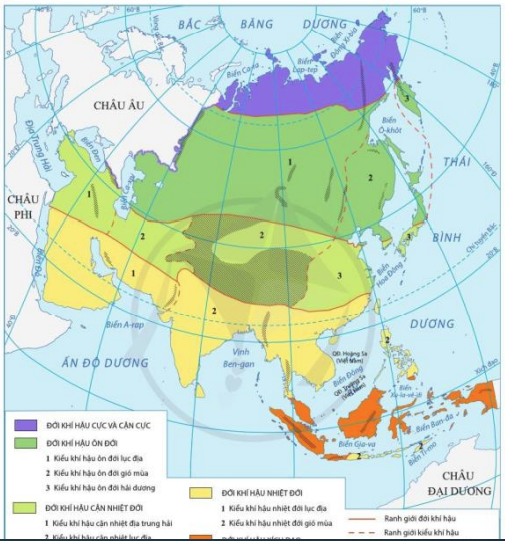 2. Đặc điểm tự nhiên các khu vực của châu Á.
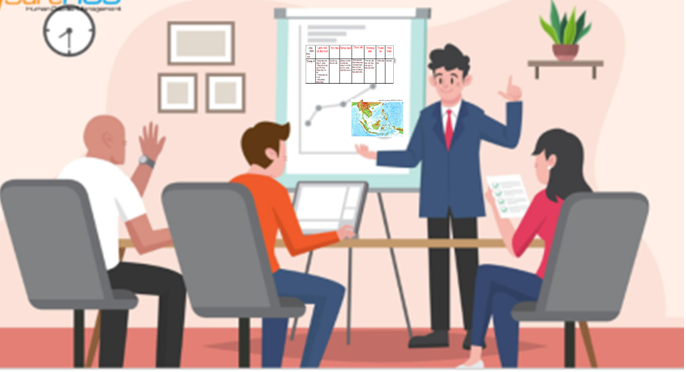 CÁC NHÓM THUYẾT TRÌNH SẢN PHẨM VỀ ĐẶC ĐIỂM TỰ NHIÊN MỘT KHU VỰC CHÂU Á
BÀI 7. BẢN ĐỒ CHÍNH TRỊ CHÂU Á, CÁC KHU VỰC CỦA CHÂU Á (tiết 2)
1. Bản đồ chính trị châu Á
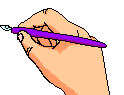 2. Đặc điểm tự nhiên các khu vực của châu Á.
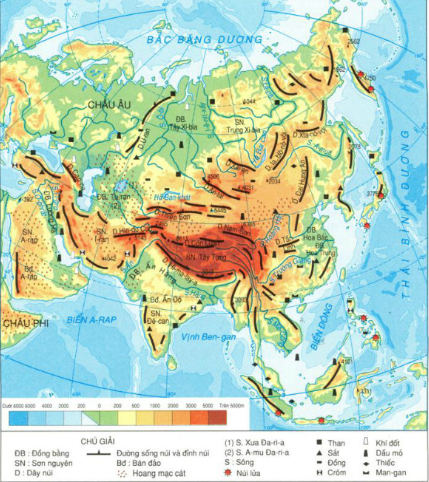 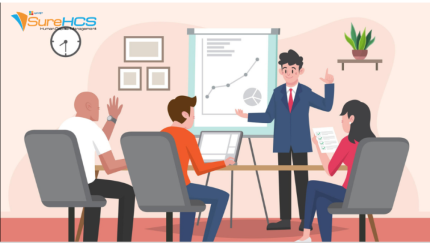 CÁC NHÓM THUYẾT TRÌNH SẢN PHẨM VỀ ĐẶC ĐIỂM TỰ NHIÊN MỘT KHU VỰC CHÂU Á
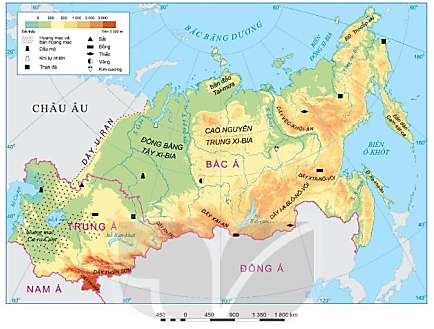 2. Đặc điểm tự nhiên các khu vực của châu Á.
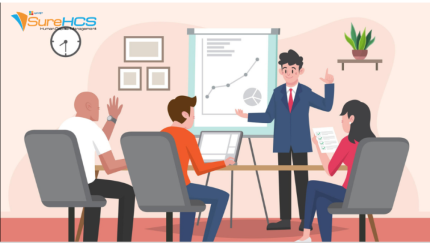 2. Đặc điểm tự nhiên các khu vực của châu Á.
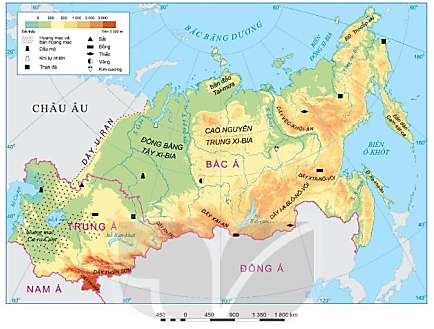 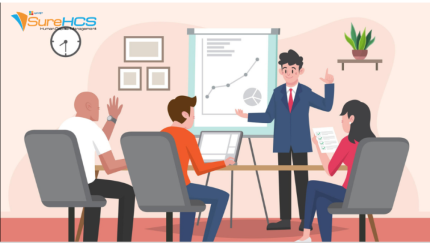 2. Đặc điểm tự nhiên các khu vực của châu Á.
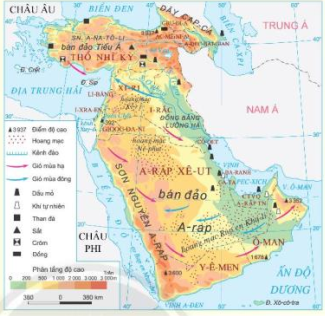 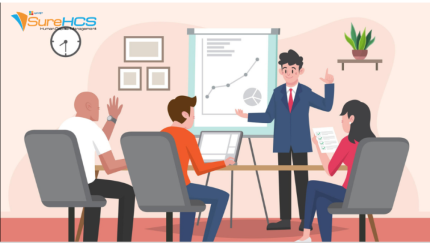 2. Đặc điểm tự nhiên các khu vực của châu Á.
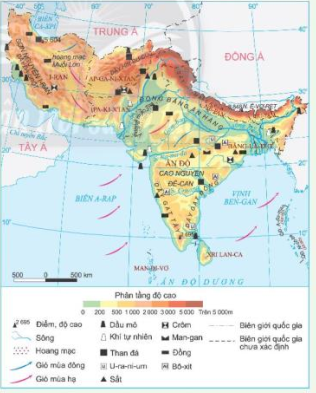 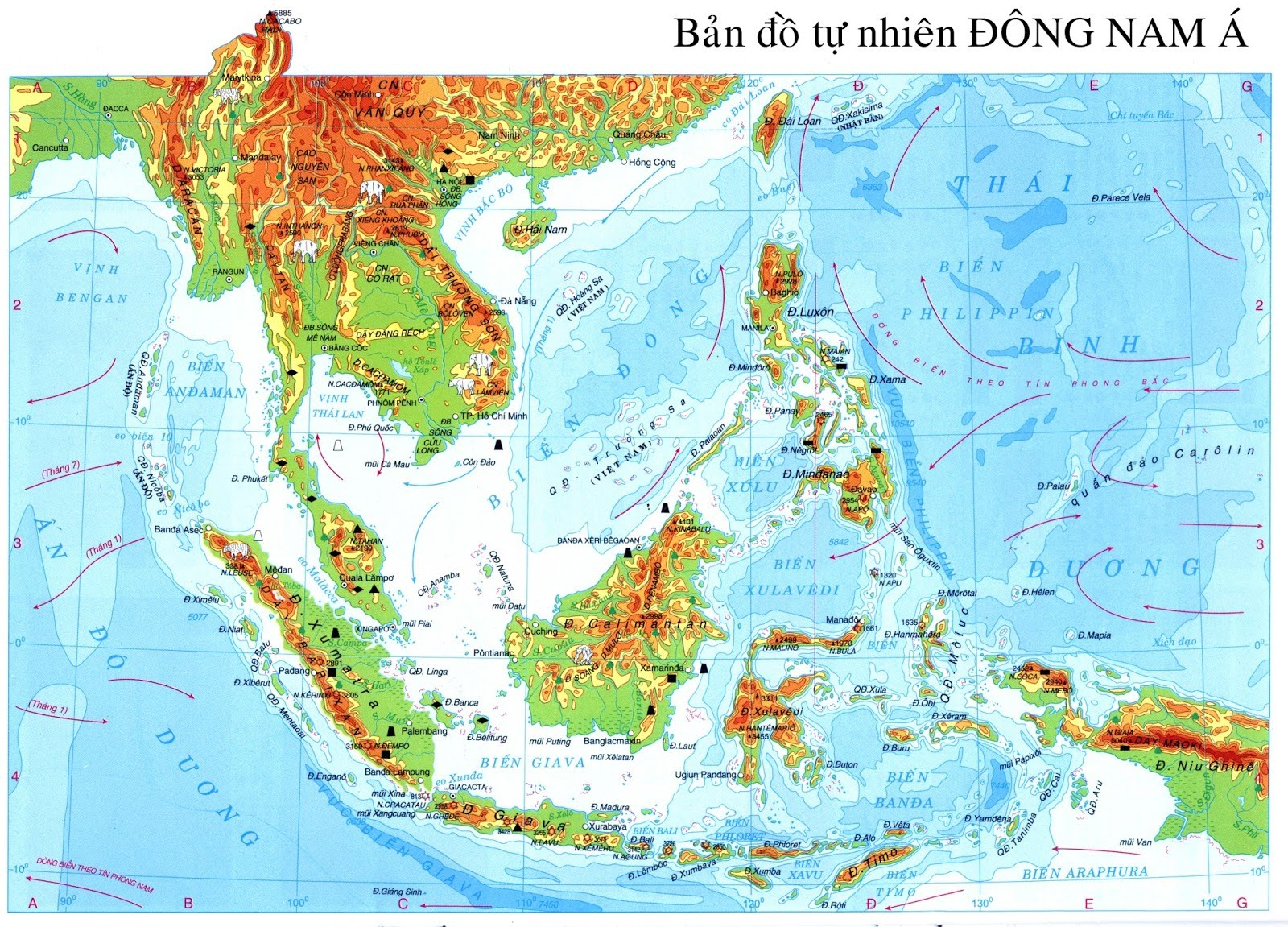 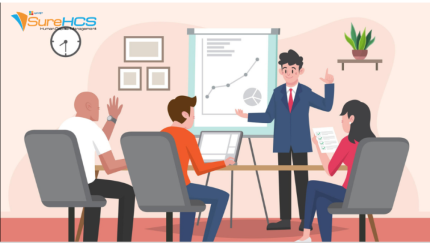 2. Đặc điểm tự nhiên các khu vực của châu Á.
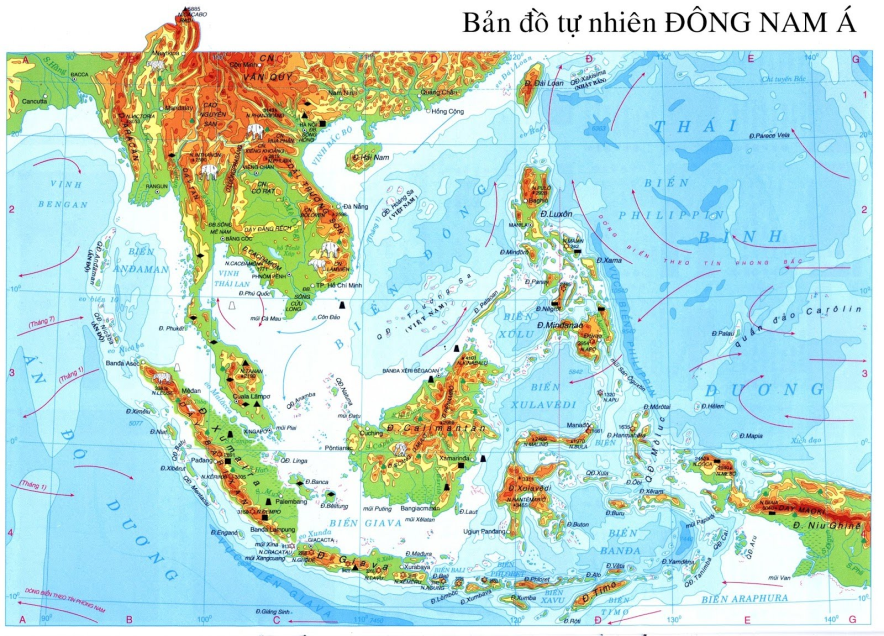 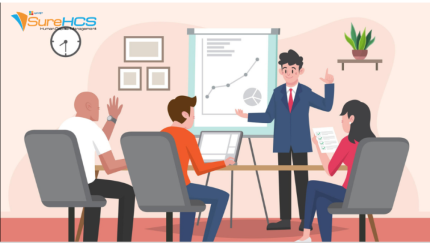 2. Đặc điểm tự nhiên các khu vực của châu Á.
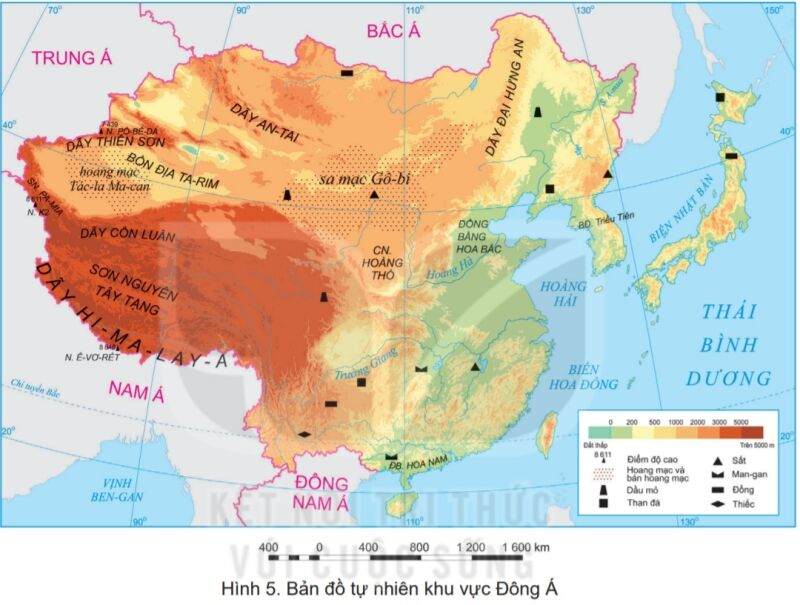 LUYỆN TẬP- VẬN DỤNG
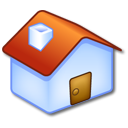 LUYỆN TẬP
Hoàn thành bảng tổng hợp thể hiện đặc điểm tự nhiên của một trong các khu vực châu Á theo mẫu sau:
2. Đặc điểm tự nhiên các khu vực của châu Á.
Bảng kiến thức cần ghi nhớ.
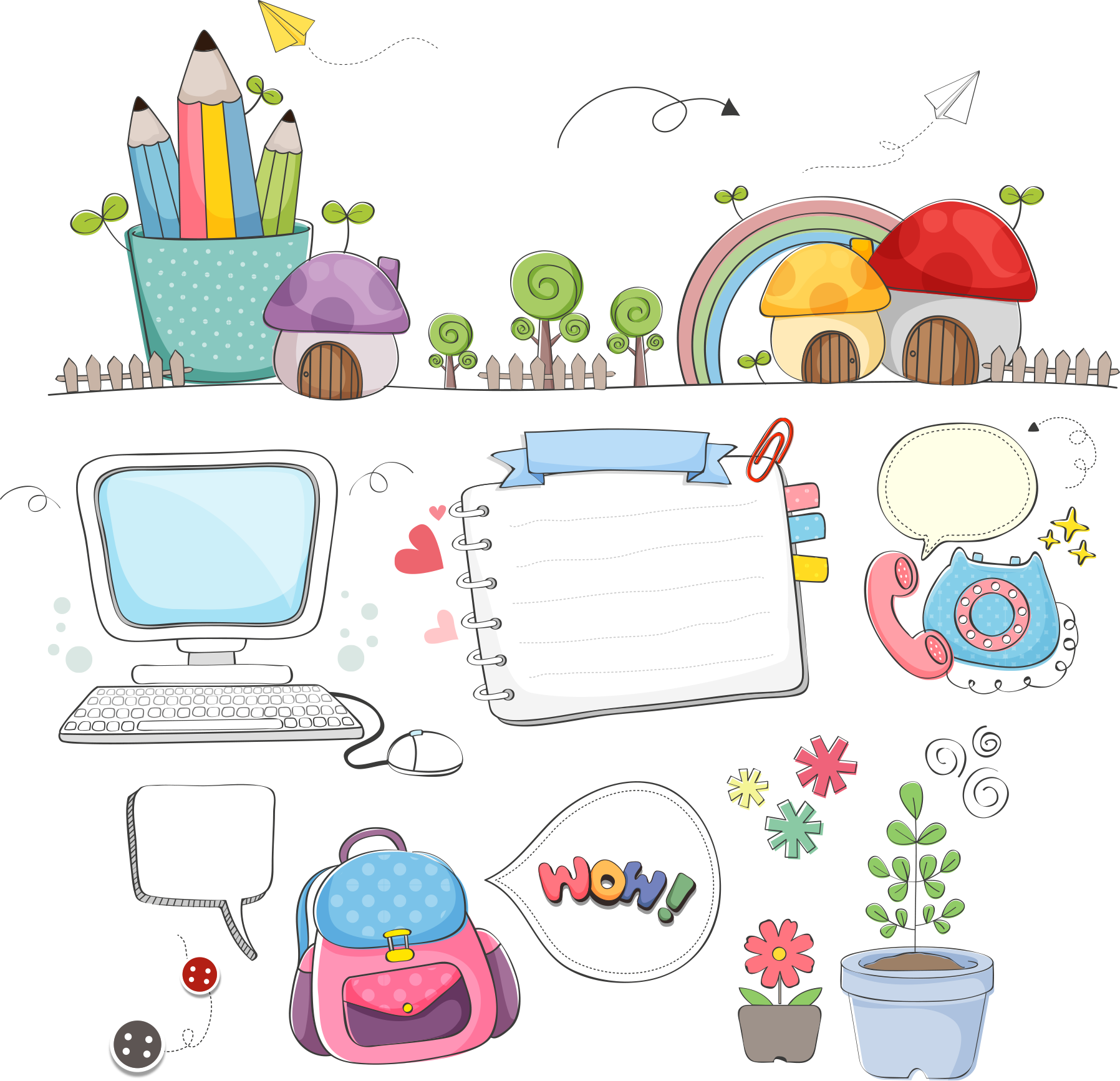 VẬN DỤNG
Em hãy sưu tầm thông tin hoặc hình ảnh về một điểm điểm du lịch tự nhiên mà em yêu thích trong  khu vực của châu Á mà mà nhóm em được phân công tìm hiểu. Ví dụ….
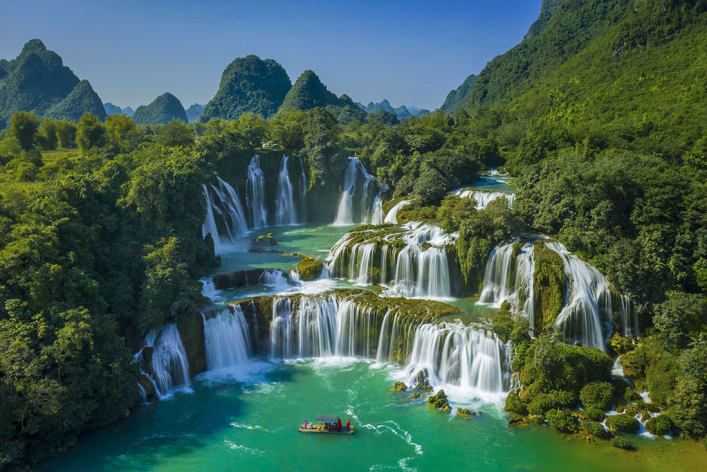 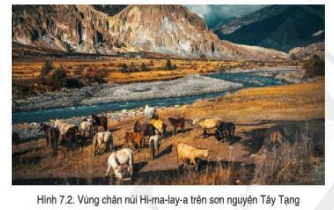 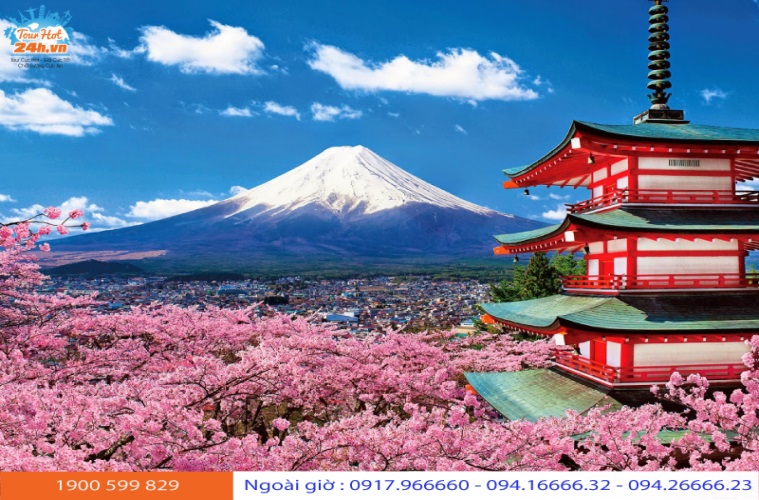 TIẾT 3
LUYỆN TẬP- VẬN DỤNG
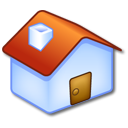 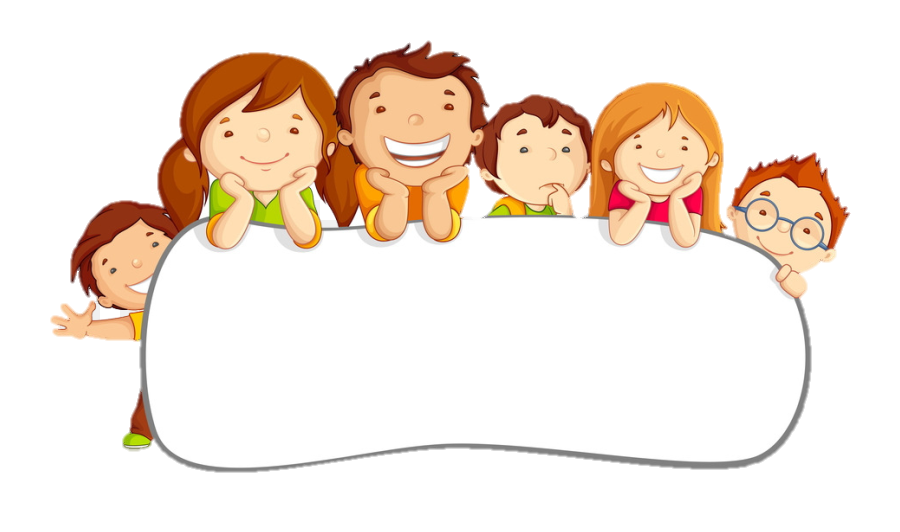 Bài tập 1
Ai là nhà thông thái?
- Hoạt động cá nhân.
- Có 6 câu hỏi, GV lần lượt đọc 6 câu hỏi.
- HS lắng nghe ghi đáp án của mình vào giấy note
- Sau khi hết 6 câu hỏi thì HS đối chiếu kết quả chấm chéo.
Ai là nhà thông thái?
Luyện tập:
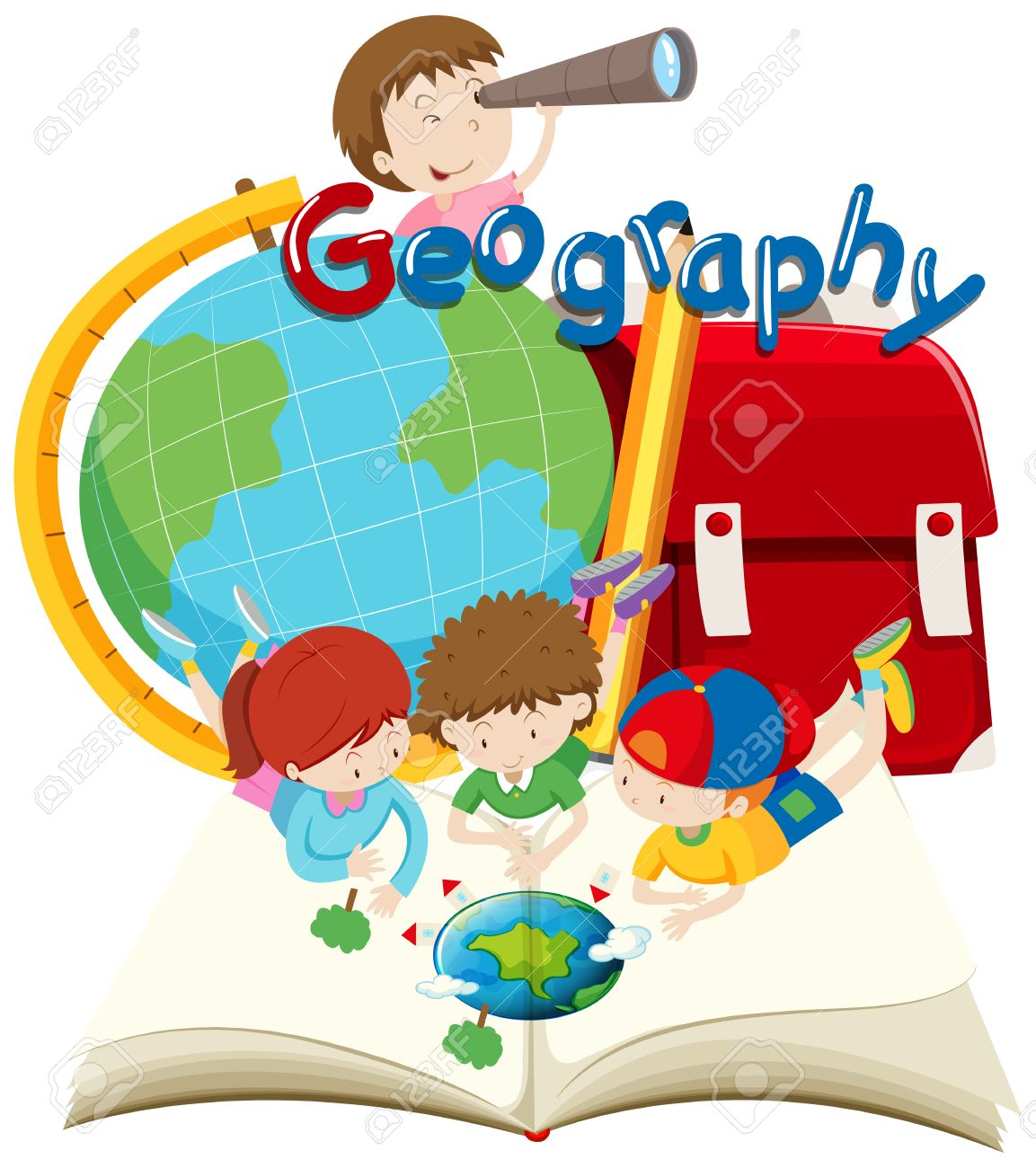 Bài tập 1
Ai là nhà thông thái?
Luyện tập:
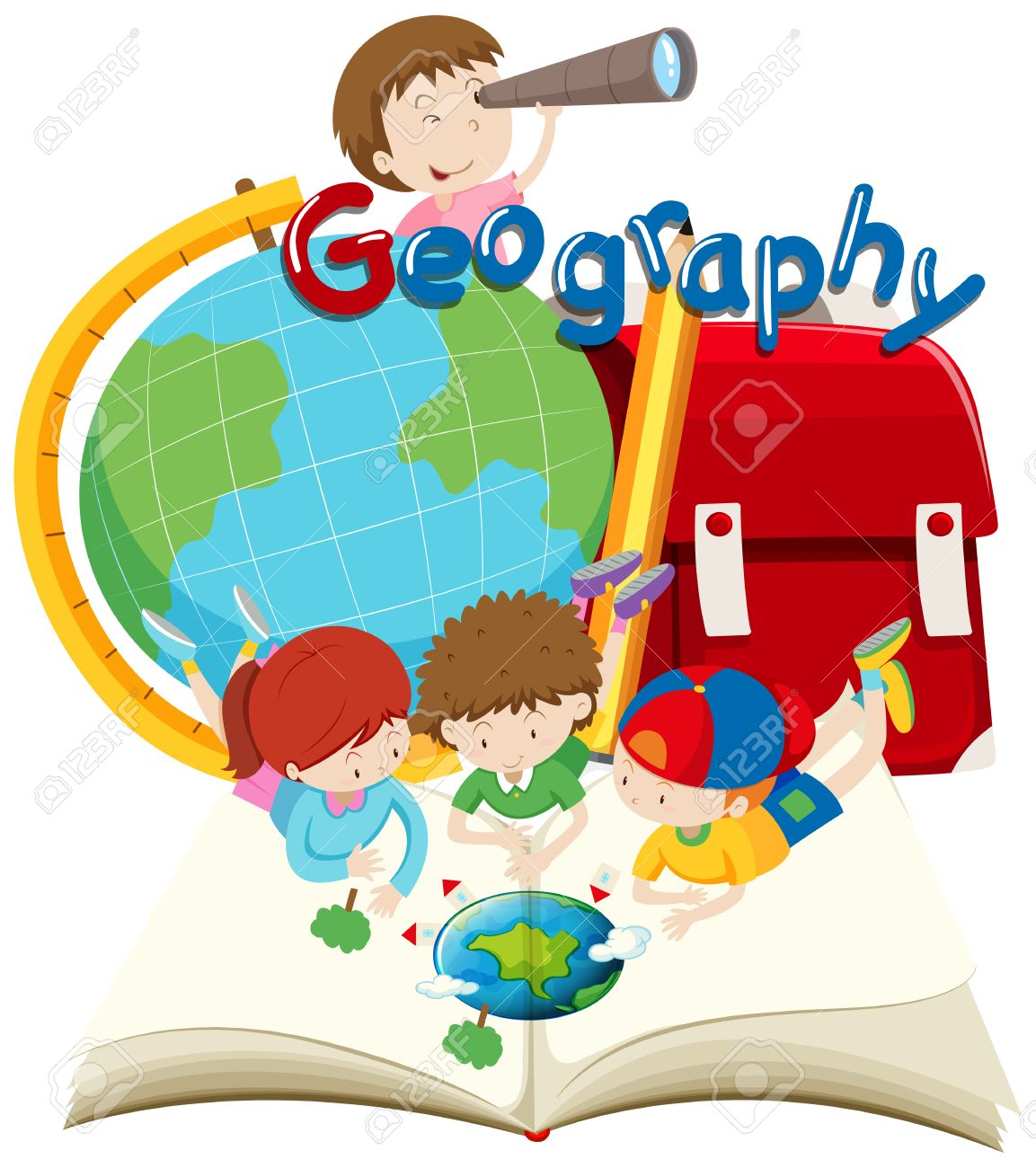 Bài tập 1
Bài tập 2
Bài tập 2
LUYỆN TẬP
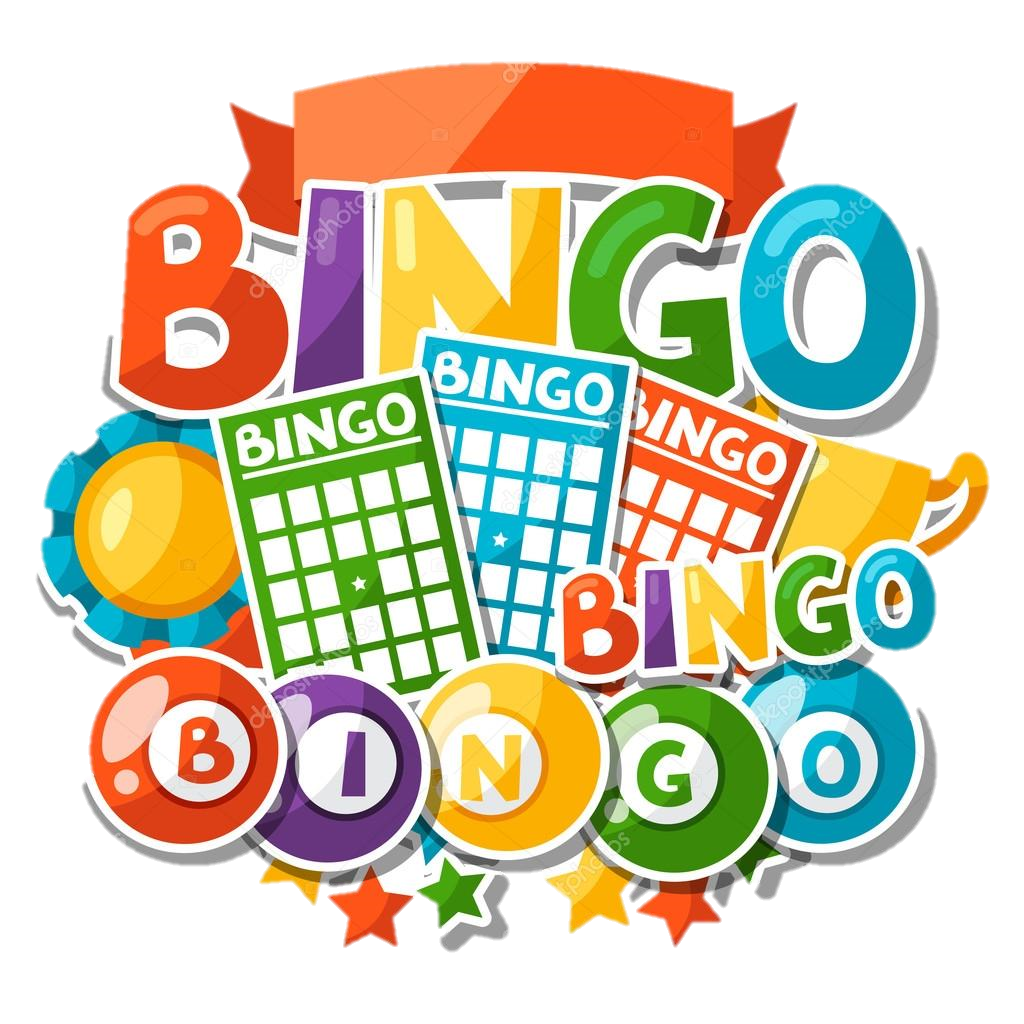 CÂU HỎI TRÒ CHƠI BINGO
CÂU HỎI TRÒ CHƠI BINGO
LUYỆN TẬP
Trò chơi “Rung chuông Vàng”
- Luật chơi: Có 1 bộ câu hỏi gồn 10 câu. HS trả lời vào bảng. Nếu HS trả lời đúng thì được trả lời câu tiếp theo, ngược lại HS không trả lời đúng sẽ phải dừng cuộc chơi. Những HS còn lại cuối cùng trả lời đúng câu hỏi được vinh danh là những người xuất sắc nhất và giành chiến thắng.
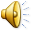 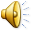 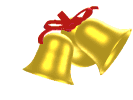 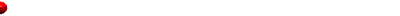 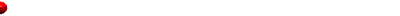 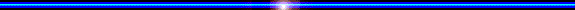 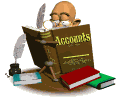 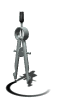 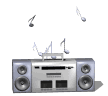 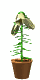 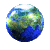 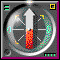 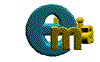 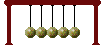 Trò chơi
RUNG CHUÔNG VÀNG
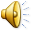 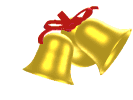 RUNG CHUÔNG VÀNG
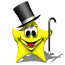 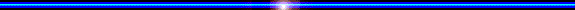 Câu hỏi 1
Câu hỏi 6
Câu hỏi 2
Câu hỏi 7
Câu hỏi 3
Câu hỏi 8
Câu hỏi 4
Câu hỏi 9
Câu hỏi 5
Câu hỏi 10
1
2
3
4
5
6
7
8
9
HÕt giê
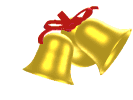 RUNG CHUÔNG VÀNG
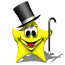 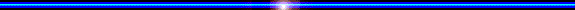 Câu hỏi 1
Quê hương em nằm trong khu vực nào của châu Á?
A. Đông Á. 	                        B.  Đông Nam Á. 
C. Tây Nam Á.                            D. Nam Á
B
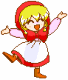 10s
§¸p ¸n
1
2
3
4
5
6
7
8
9
HÕt giê
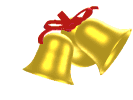 RUNG CHUÔNG VÀNG
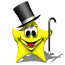 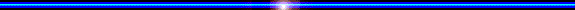 Câu hỏi 2
Dãy núi Himalaya được coi là nóc nhà của thế giới thuộc khu vực nào của châu Á? 
Trung Á. 		         B. Đông Nam Á. 	
C. Tây Nam Á. 	 	D. Nam Á.
D. Nam Á
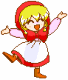 10s
§¸p ¸n
1
2
3
4
5
6
7
8
9
HÕt giê
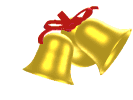 Rung chuông vàng
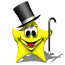 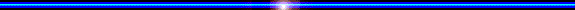 Câu hỏi 3
Khu vực nào của châu Á có các dãy núi cao như Pamia, Thiên Sơn, An-tai?
Trung Á. 	                     B. Bắc Á. 	
C. Tây Nam Á. 	 	       D. Nam Á.
A
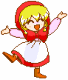 10s
§¸p ¸n
1
2
3
4
5
6
7
8
9
HÕt giê
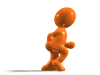 Home
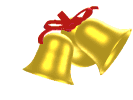 Rung chuông vàng
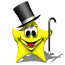 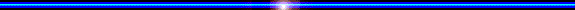 Câu hỏi 4
Hai khu vực của châu Á thuận lợi để trồng lúa gạo và cây ăn quả nhiệt đới là:
A. Trung Á, Đông Á. 		B. Tây Nam Á, Đông Nam Á. 
C. Bắc Á, Tây Nam Á. 	           D. Nam Á, Đông Nam Á.
D
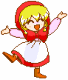 10s
§¸p ¸n
1
2
3
4
5
6
7
8
9
HÕt giê
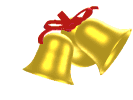 RUNG CHUÔNG VÀNG
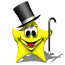 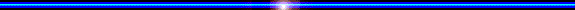 Câu hỏi 5
Khu vực nào của châu Á có khí hậu khô hạn, thiếu nước cho sinh hoạt và sản xuất?
A. Trung Á, Đông Á. 	               B. Tây Nam Á, Đông Nam Á. 
C. Trung Á, Tây Nam Á.                  D. Nam Á, Đông Nam Á.
C
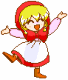 10s
§¸p ¸n
1
2
3
4
5
6
7
8
9
HÕt giê
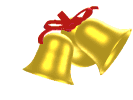 RUNG CHUÔNG VÀNG
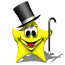 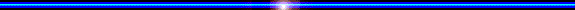 Câu hỏi 6
Khu vực nào của châu Á nào thường xảy ra động đất, sóng thần?

A. Trung Á và Bắc Á. 			   B. Đông Nam Á và Đông Á. 
C. Tây Nam Á, Đông Nam Á. 	   D. Bắc Á và Đông Á.
B.
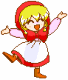 10s
§¸p ¸n
1
2
3
4
5
6
7
8
9
HÕt giê
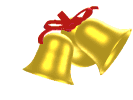 RUNG CHUÔNG VÀNG
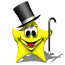 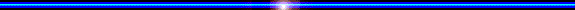 Câu hỏi 7
Thảm thực vật chủ yếu của Nam Á là

A. rừng nhiệt đới gió mùa và xavan. 	            B. hoang mạc và bán hoang mạc.
C. rừng lá kim và rừng lá rộng. 	           D. rừng nhiệt đới ẩm lá rộng thường xanh.
A
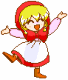 10s
§¸p ¸n
1
2
3
4
5
6
7
8
9
HÕt giê
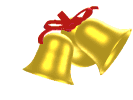 Rung chuông vàng
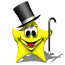 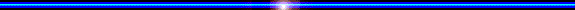 Câu hỏi 8
Cảnh quan chủ yếu của Trung Á là

A. rừng nhiệt đới ẩm. 	B. hoang mạc và bán hoang mạc.
C. rừng lá kim. 	 		D. xavan và cây bụi.
B
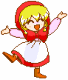 10s
§¸p ¸n
1
2
3
4
5
6
7
8
9
HÕt giê
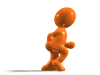 Home
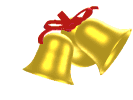 Rung chuông vàng
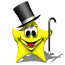 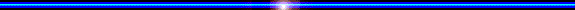 Câu hỏi 9
Nơi có lượng mưa lớn nhất thế giới thuộc về khu vực nào của châu Á?

A. Trung Á. 	B. Đông Nam Á. 	          C. Tây Nam Á. 	 	D. Nam Á.
D
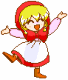 10s
§¸p ¸n
1
2
3
4
5
6
7
8
9
HÕt giê
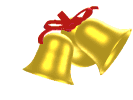 RUNG CHUÔNG VÀNG
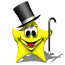 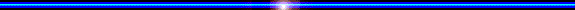 Câu hỏi 10
Khu vực nào của châu Á có các dãy núi cao như Pamia, Thiên Sơn, An-tai?
 Trung Á. 		                  B. Bắc Á. 	
C. Tây Nam Á. 	                 D. Nam Á.
A. Trung Á
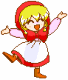 10s
§¸p ¸n
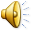 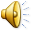 Binh ...Boong...
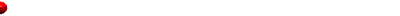 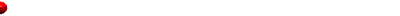 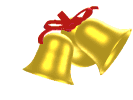 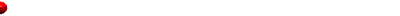 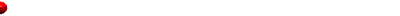 Binh ...Boong...
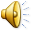 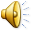 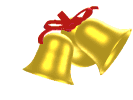 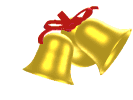 Hướng dẫn sử dụng


Nháy nút          để chuyển sang slide tiếp theo
Nháy nút          để chuyển về slide trước đó
Nháy vào 10s để xuất hiện đồng hồ tính giờ
Nháy vào            để xem đáp án của câu hỏi
Binh ...Boong...
Binh ...Boong...
§¸p ¸n
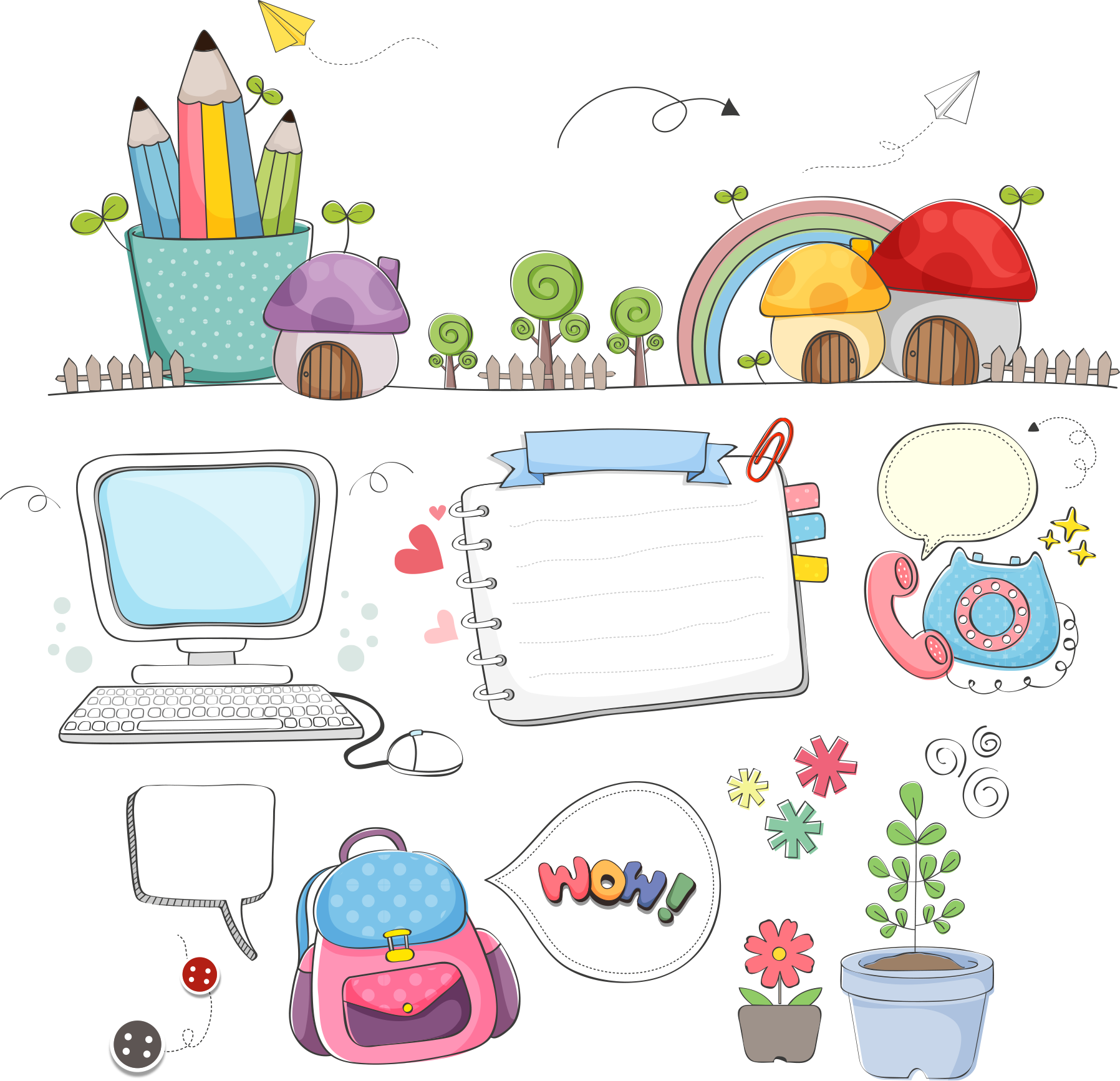 VẬN DỤNG
1. Khai thác các thông tin và viết 1 báo cáo ngắn về ảnh hưởng của tự nhiên đến kinh tế và đời sống của người dân.
2. Tìm hiểu bài 8: TH. Tìm hiểu về các nền kinh tế lớn và kinh tế mới nổi của châu Á.
+ Sưu tầm tư liệu về một trong các nền kinh tế lớn và nền kinh tế mới nổi của châu Á (ví dụ: Trung Quốc, Nhật Bản, Hàn Quốc, Singapore) qua tài liệu và internet. 
+ Giải thích điều kiện tự nhiên và tài nguyên thiên nhiên ảnh hưởng tới sự phát triển kinh tế của các quốc gia.
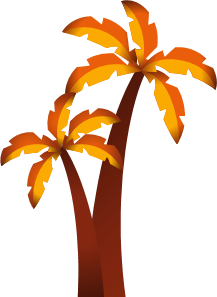 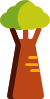 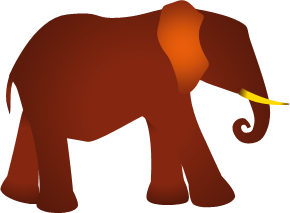 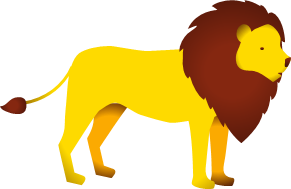 SUY NGẪM SAU BÀI HỌC
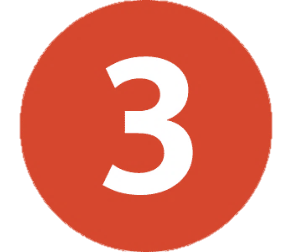 Điều em học được.
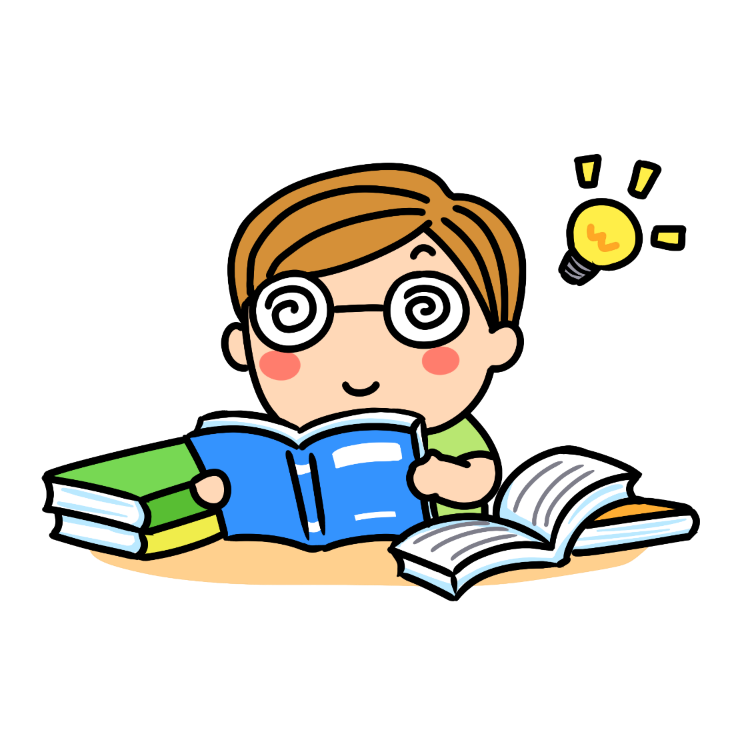 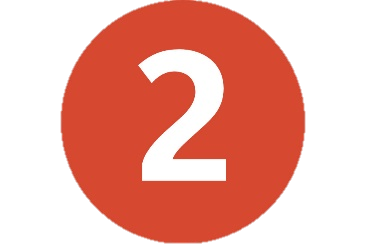 Điều em còn thắc mắc.
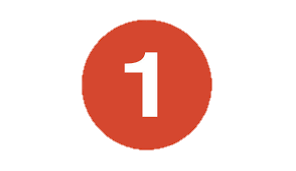 Đề xuất để giờ học hiệu quả hơn
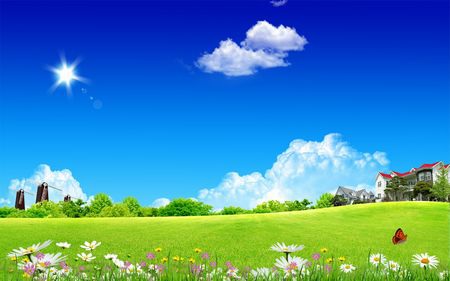 "XIN CẢM ƠN CÁC THẦY CÔ VÀ 
CÁC EM ĐÃ THEO DÕI!"
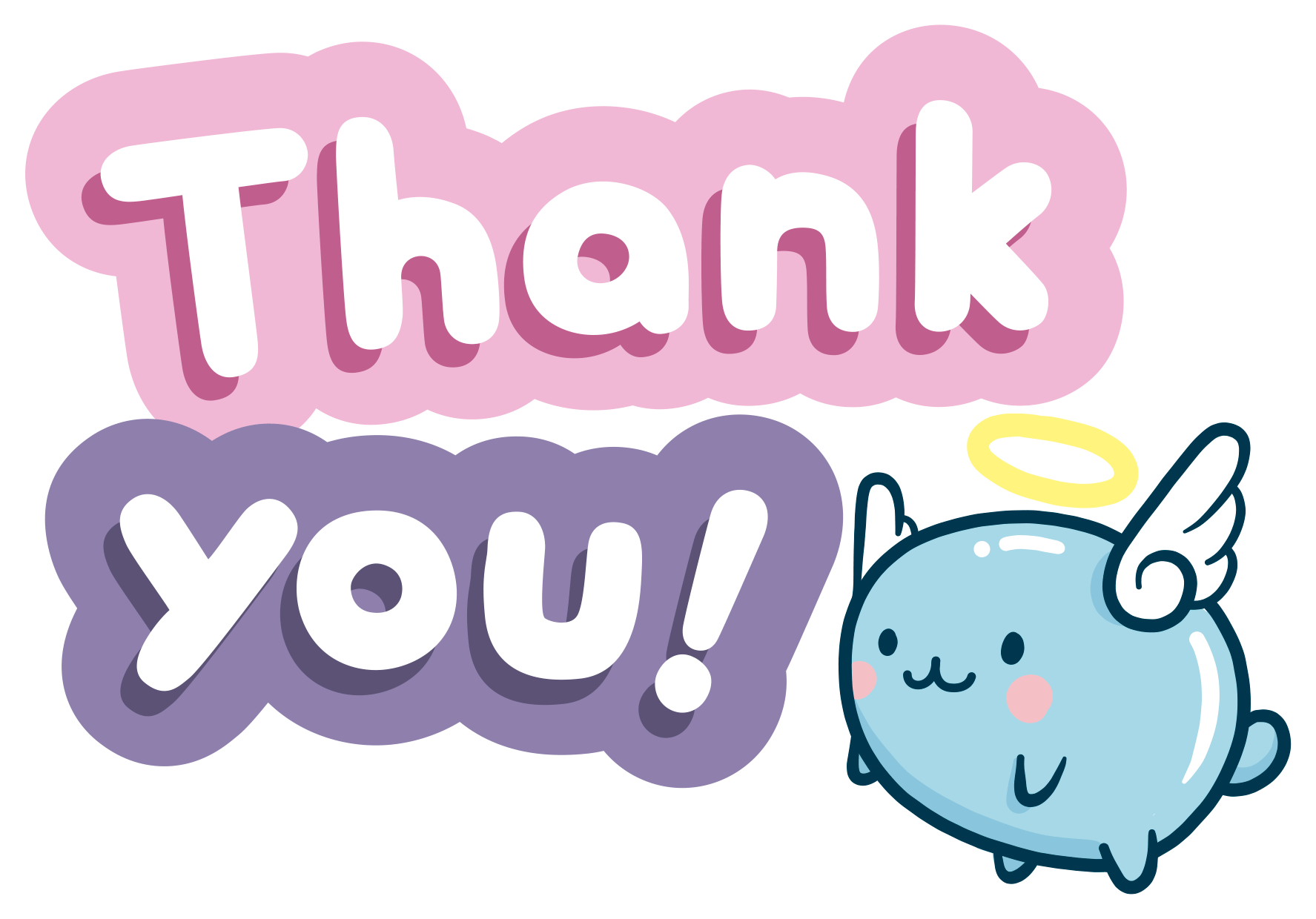